Ужгородський Національний  Університет
Стоматологічний факультет
Кафедра терапевтичної стоматології

Лекція 
ЕНДОДОНТІЯ
 АНАТОМІЧНА БУДОВА  ТА ПРИНЦИПИ ОБРОБКИ ПОРОЖНИНИ ЗУБІВ І КОРЕНЕВИХ КАНАЛІВ.

Лектор: д.мед.н., доц. Костенко С.Б.
ПЛАН ЛЕКЦІЇ:
Ендодонтія. Визначення поняття. 
Клініко-анатомічні особливості будови кореневих каналів різних груп зубів.
Етапи розкриття порожнини різних груп зубів.
Ендодонтичний інструментарій. Стандарти ISO.
Інструментальна та медикаментозна обробка кореневих каналів (Степ-бек і краун-даун техніки).
1. ЗАГАЛЬНІ ПОНЯТТЯ
  Ендодонтія (endodontia)- це розділ стоматології, який вивчає будову та функції ендодонта, методику та техніку маніпуляцій в порожнині зуба і кореневих каналах при травмі, патологічних змінах пульпи і періодонту.
 Ендодонт (endodont) – це комплекс тканин, який включає пульпу та дентин, пов’язані один із одним функціонально та морфологічно.
Пульпіт (pulpitis)–гостре або хронічне запалення судинно-нервового пучка зуба (пульпи) через проникнення в неї бактерій з каріозной порожнини .  
 Періодонтит (periodontitis) - запалення періодонта (тканин, які оточують корінь зуба).
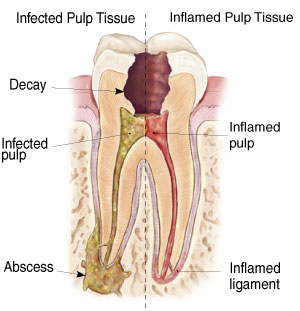 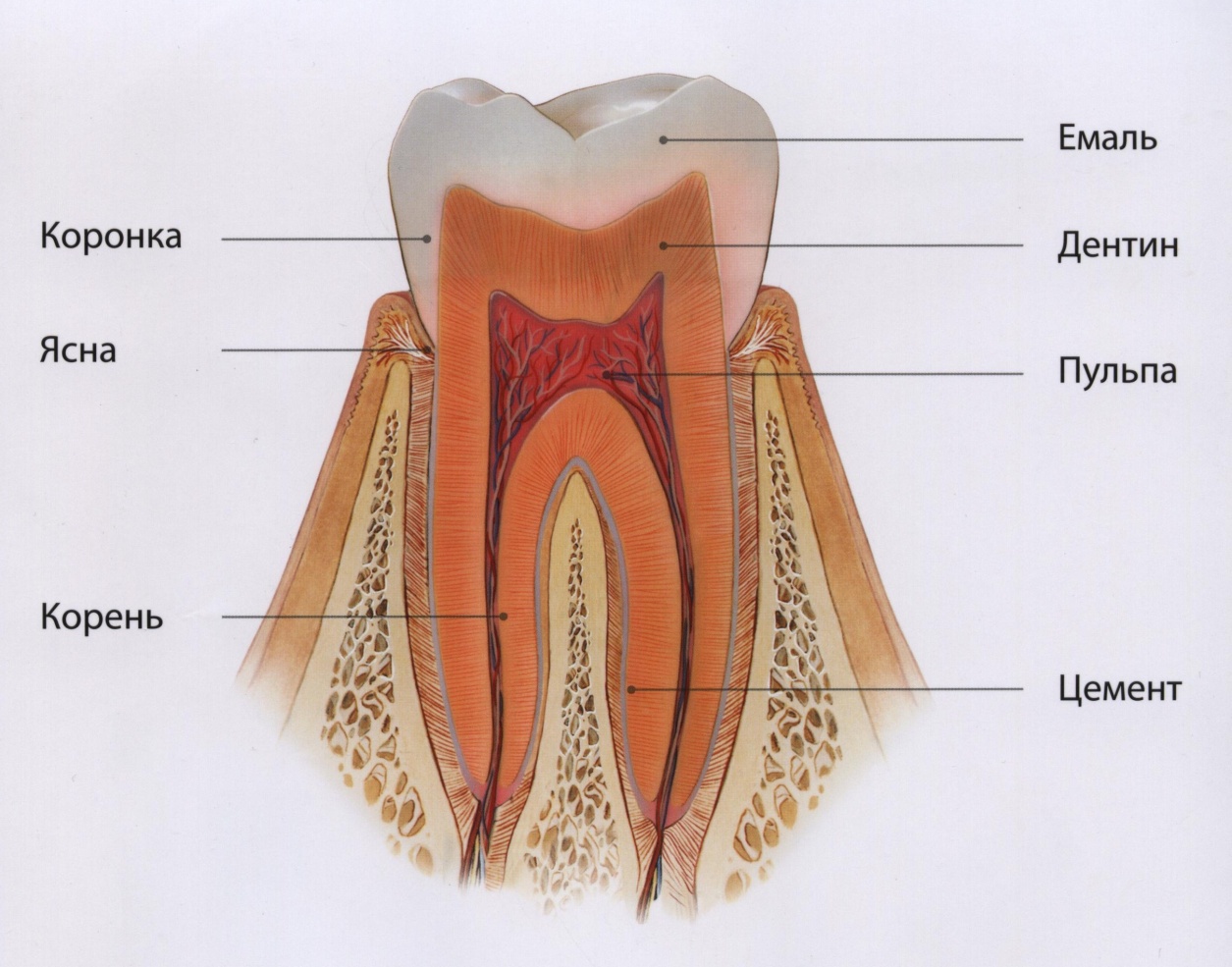 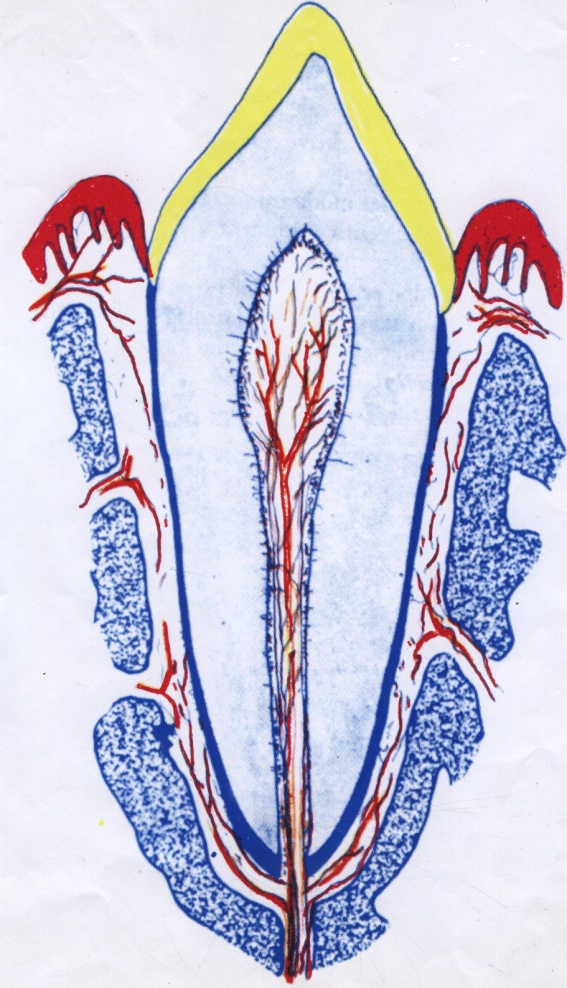 Периодонт
Порожнина зуба  повторює коронку і тому в різних  групах зубів відрізняється одна від одної.
 В однокореневих зубах порожнина зуба безпосередньо переходить в кореневий канал, який, як правило, добре прохідний і на поперечному перерізі має округлу або овальну форму.
 У багатокореневих зубах  порожнина зуба має стінки і дно. На дні порожнини зуба є входи (гирла)  кореневих каналів, які в різних групах зубів розташовуються по різному. 
Корінь зуба закінчується верхівкою кореня (apex)
2. Клініко-анатомічні особливості будови кореневих каналів
Центральний різець верхньої щелепи
Середня довжина зуба – 
     22,5 мм
Кількість коренів - 1 (100%)
Кількість кореневих каналів - 1 (100%)
Латеральний різець верхньої щелепи
Середня довжина зуба – 
     22 мм
Кількість коренів - 1 (99%)
Кількість кореневих каналів - 1 (99%)
Наявність апікальних дельтовидних гілок
Ікло верхньої щелепи
Середня довжина зуба – 
     26,5 мм
Кількість коренів - 1 (99%)
Кількість кореневих каналів - 1 (99%)
Перший премоляр верхньої щелепи
Середня довжина зуба – 
     20,6 мм
Кількість коренів - 1(19%), 2(80%), 3(1%)
Кількість кореневих каналів – 1(4%), 2(95%), 3(1%)
Другий премоляр верхньої щелепи
Середня довжина зуба – 
     21,5 мм
Кількість коренів - 1(90%), 2(9%), 3(1%)
Кількість кореневих каналів – 1(75%), 2(24%), 3(1%)
Перший моляр верхньої щелепи
Середня довжина зуба – 
     20,8 мм
Кількість коренів - 2(15%), 3(85%)
Кількість кореневих каналів – 3(60%), 4(40	%)
Другий моляр верхньої щелепи
Середня довжина зуба – 
     20 мм
Кількість коренів - 1(1%), 2(19%), 3(80%)
Кількість кореневих каналів – 1(1%), 2(2%), 3(57%), 4(40%)
Третій моляр верхньої щелепи
Середня довжина зуба – 
     20 мм
Кількість коренів - 1(4,6%), 2(17,4%), 3(77,6%)
Кількість кореневих каналів – 1(1%), 2(2%), 3(51,7%), 4(45,3%)
Центральний різець нижньої щелепи
Середня довжина зуба – 
     20,7 мм
Кількість коренів - 1 (100%)
Кількість кореневих каналів - 1 (70%), 2(30%)
Латеральний різець нижньої щелепи
Середня довжина зуба – 
     21,7 мм
Кількість коренів - 1 (100%)
Кількість кореневих каналів - 1 (57%), 2(43%)
Ікло нижньої щелепи
Середня довжина зуба – 
     25,6 мм
Кількість коренів – 1(98%), 2(2%)
Кількість кореневих каналів - 1 (94%), 2(6%)
Перший премоляр нижньої щелепи
Середня довжина зуба – 
     25,6 мм
Кількість коренів - 1(98%), 2(2%)
Кількість кореневих каналів – 1(94%), 2(6%)
Другий премоляр нижньої щелепи
Середня довжина зуба – 
     25,5 мм
Кількість коренів - 1(100%)
Кількість кореневих каналів – 1(89%), 2(10%), 3(1%)
Перший моляр нижньої щелепи
Середня довжина зуба – 
     21 мм
Кількість коренів – 3 (2%), 2(98%)
Кількість кореневих каналів – 4(7%), 3(80%), 2(13%)
Другий моляр нижньої щелепи
Середня довжина зуба – 
     20 мм
Кількість коренів – 3 (1%), 2(84%), 1(15%)
Кількість кореневих каналів – 4(7%), 3(77%), 2(13%), 1(3%)
Третій моляр нижньої щелепи
Середня довжина зуба – 
     20,4 мм
Кількість коренів - 1(15,9%), 2(82,1%), 3(2%)
Кількість кореневих каналів – 1(2%), 2(13%), 3(75%), 4(10%)
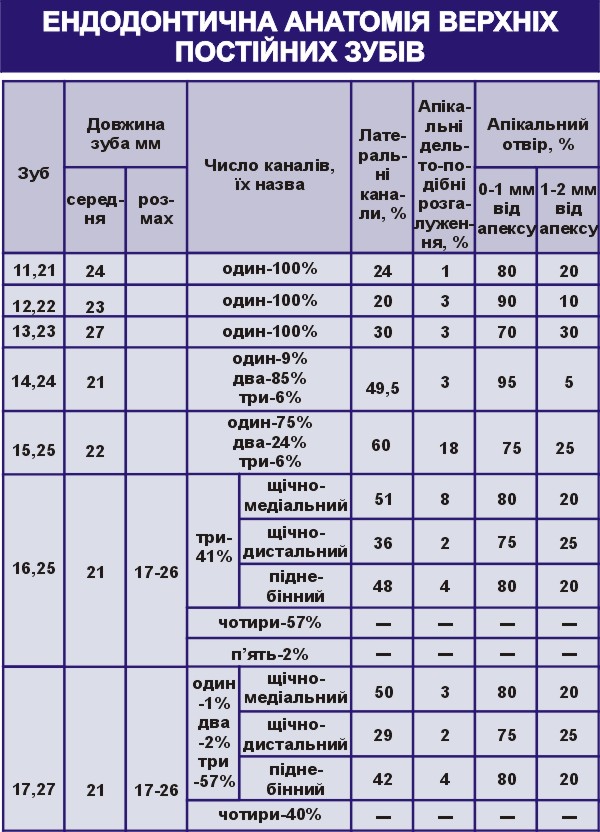 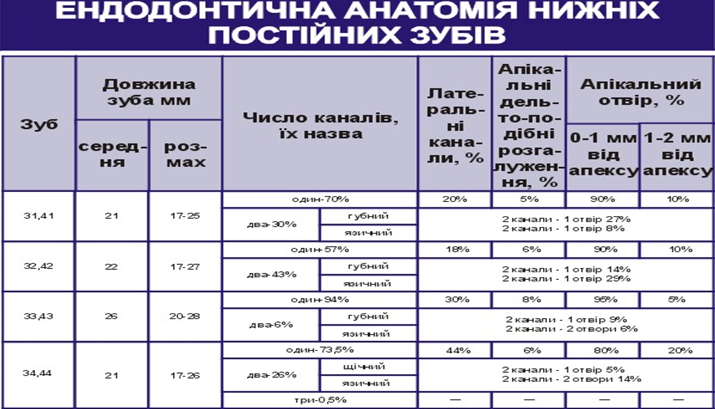 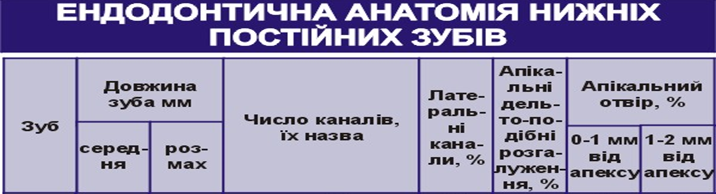 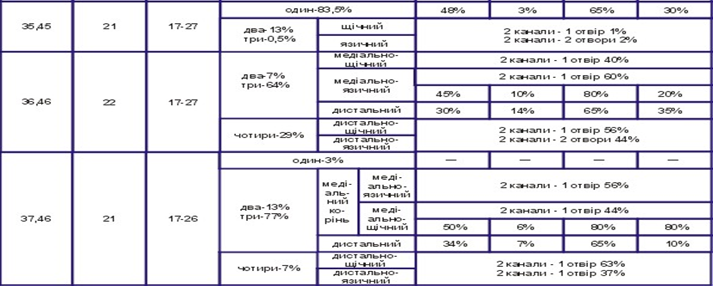 Варіанти будови кореневих каналів 
До І типу відносять зуби, які мають один кореневий канал, що продовжується до верхівки кореня.
До ІІ типу відносять зуби, що мають два кореневих канали, які в ділянці верхівки кореня з’єднуються і закінчуються одним каналом.
До ІІІ типу відносять зуби, що мають два кореневих канали на всьому протязі довжини кореня і відкривають на його верхівці двома окремими верхівковими отворами.
До IV типу відносять зуби, що мають один кореневий канал, який закінчується на верхівці двома (або навіть і більш) верхівковими отворами.
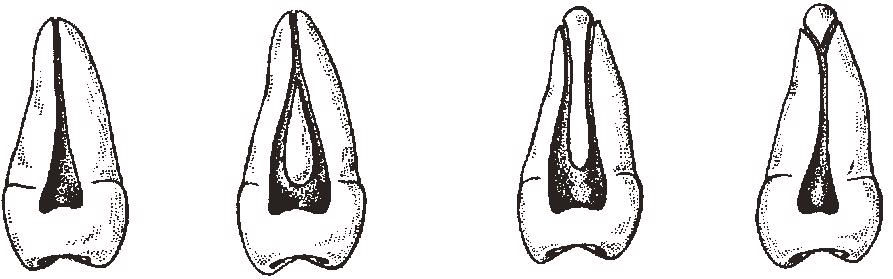 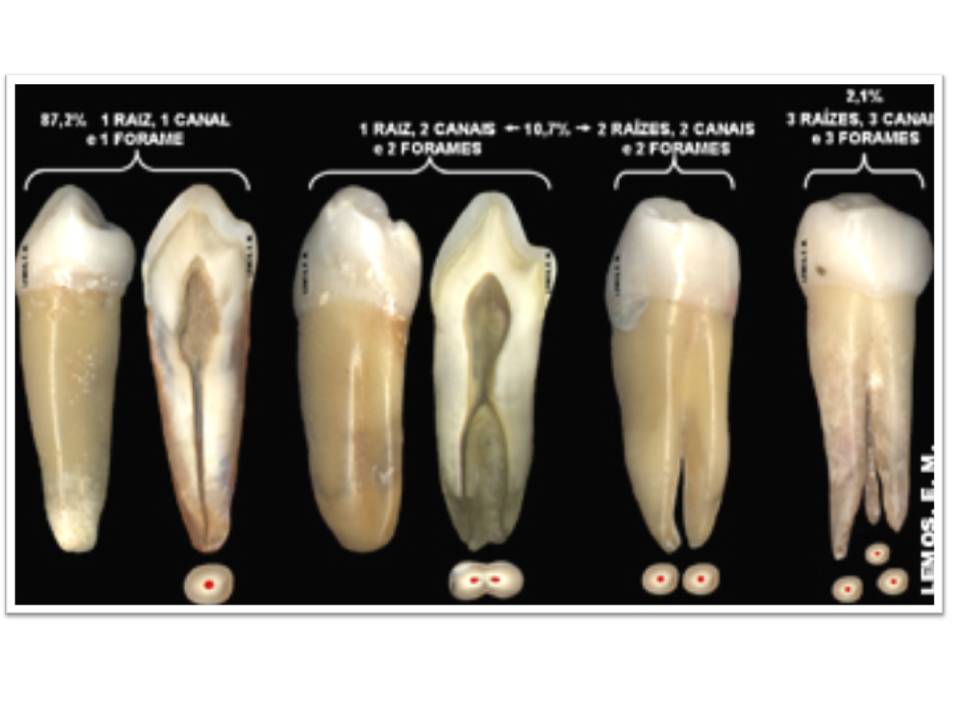 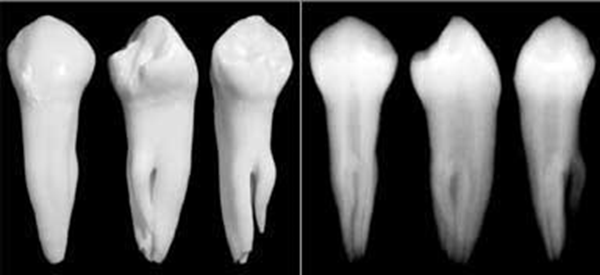 ТИПИ КОРЕНЕВИХ КАНАЛІВ
Варіанти розгалужень каналів апікальної частини кореня
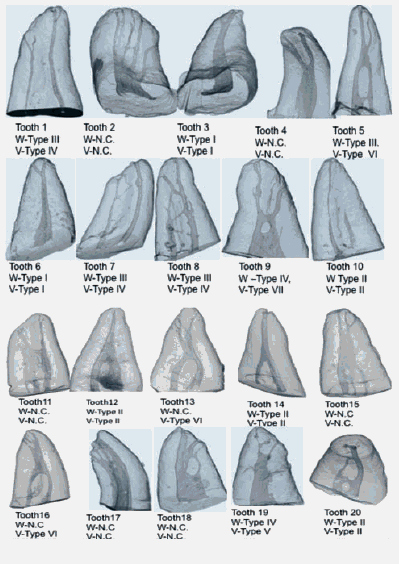 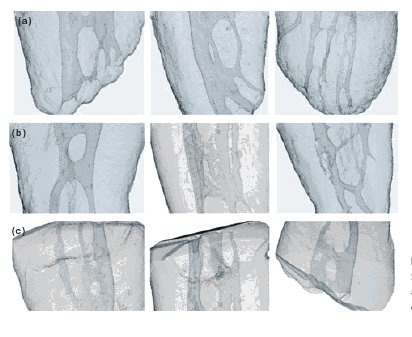 Верхівка кореня зуба
фізіологічна верхівка утворюється під час вироблення вторинного дентину і звуження каналу. Розташовується на відстані 0,5-1,0 мм від рентгенографічної верхівки.
 анатомічна верхівка – місце переходу дентину в цемент. Може розташовуватися на верхівці кореня або латерально.
 рентгенографічна верхівка кореня.
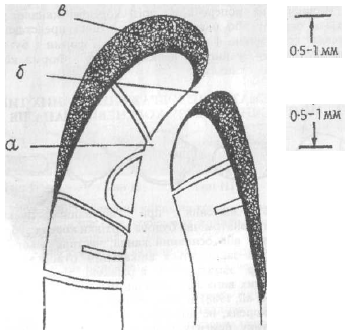 3. ЕТАПИ РОЗКРИТТЯ ЗУБА
Топографічна анатомія усть кореневих каналів верхньої та нижньої щелепи
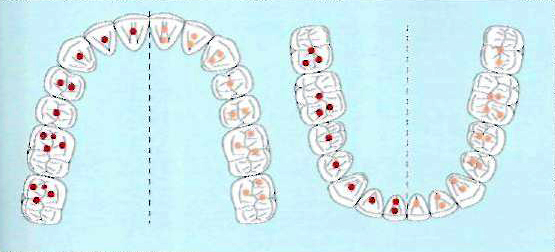 Топографічна анатомія усть кореневих каналів нижньої щелепи
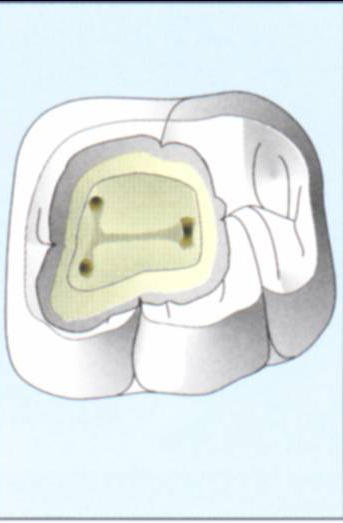 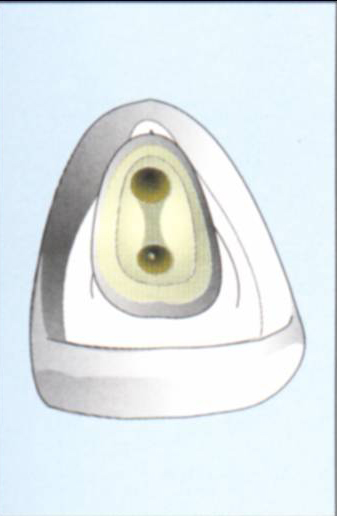 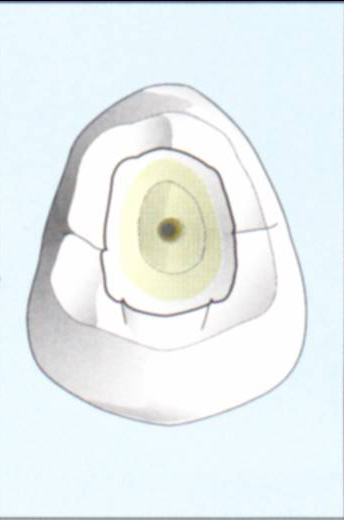 Топографічна анатомія усть кореневих каналів верхньої щелепи
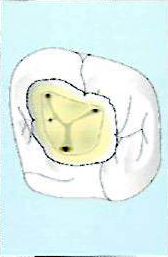 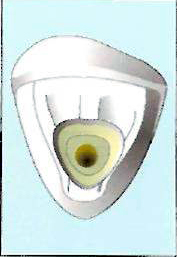 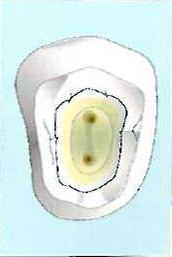 Препарування каріозної порожнини
Розкриття і розширення каріозної порожнини
Некректомія (висікання нежиттєздатних тканин)
Формування порожнини 
Оброблення країв каріозної порожнини
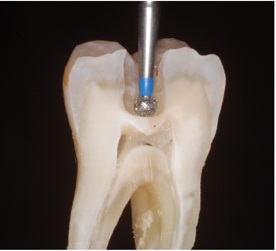 Розкриття порожнини зуба
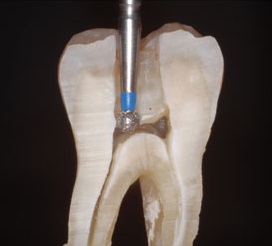 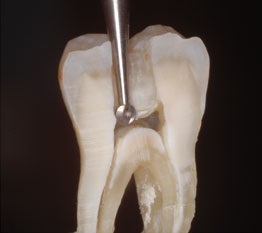 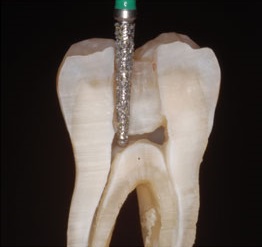 Висікання склепіння порожнини зуба

Створення вільного доступу до кореневих    каналів
    Завершальне     формування каріозної  порожнини та порожнини зуба
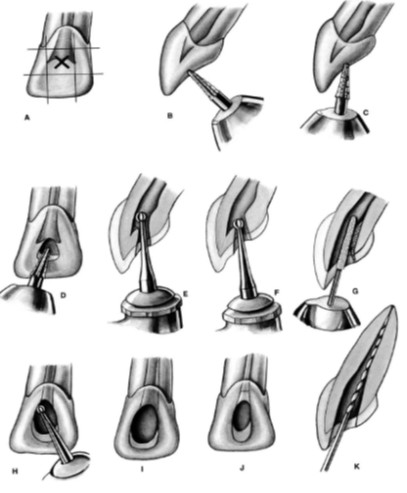 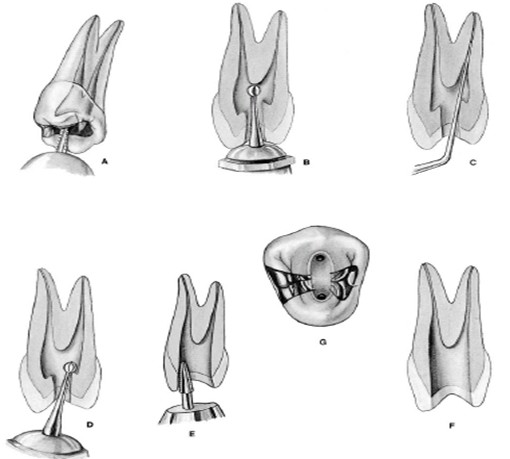 КРИТЕРІЇ ЯКІСНОЇ ПІДГОТОВКИ КОРОНКОВОЇ ПОРОЖНИНИ ДЛЯ ЕНДОДОНТИЧНОГО ВТРУЧАННЯ
1.Форма і розмір порожнини забезпечують вільний доступ інструментами до кореневих каналів.
2. Стінки каріозної порожнини і порожнини зуба складають пряму лінію.
3. Відсутність навислих країв.
4. Чітко визначається анатомічна форма порожнини.
5. Видалені усі некротичні тканини зуба.
6. Чітко визначені устя кореневих каналів.
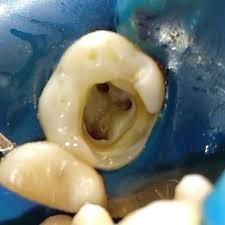 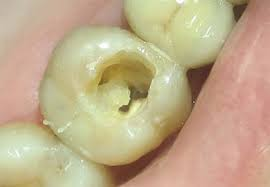 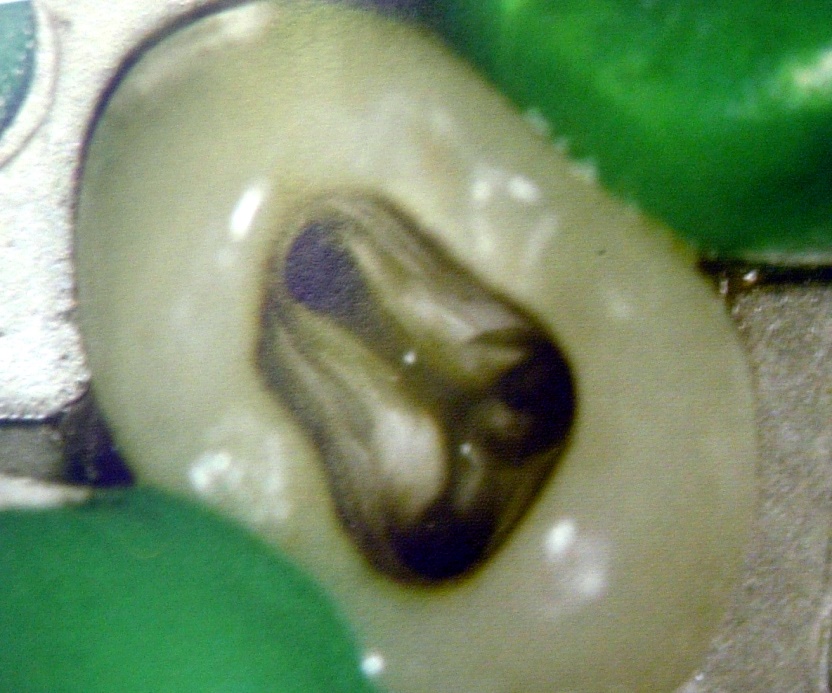 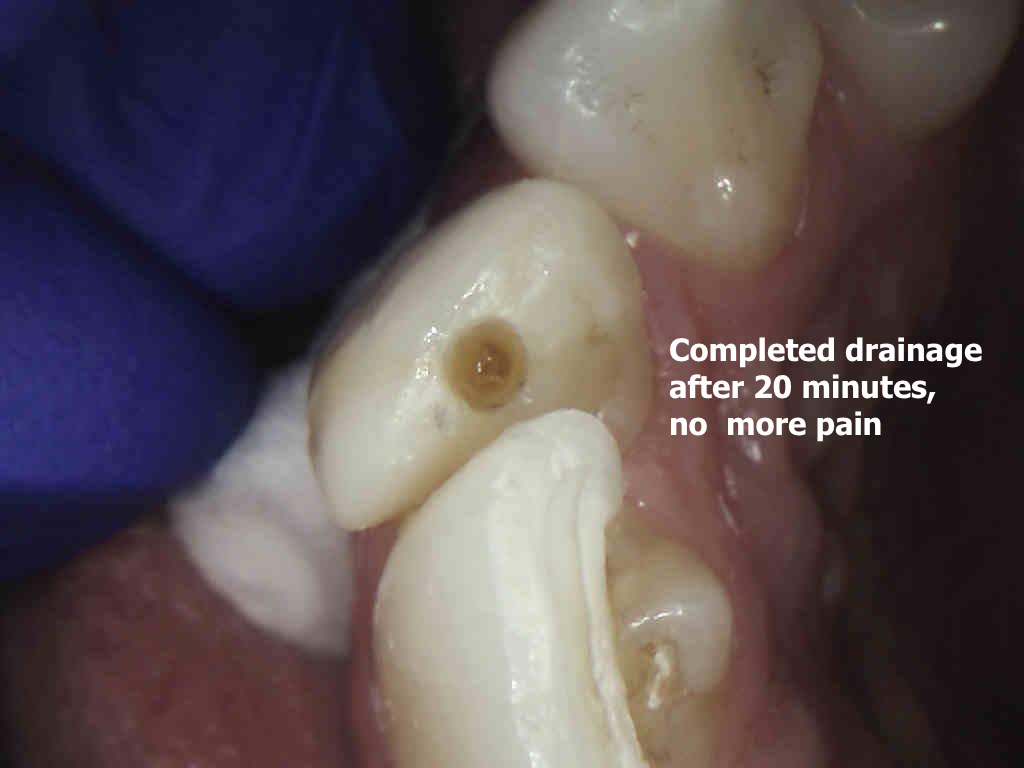 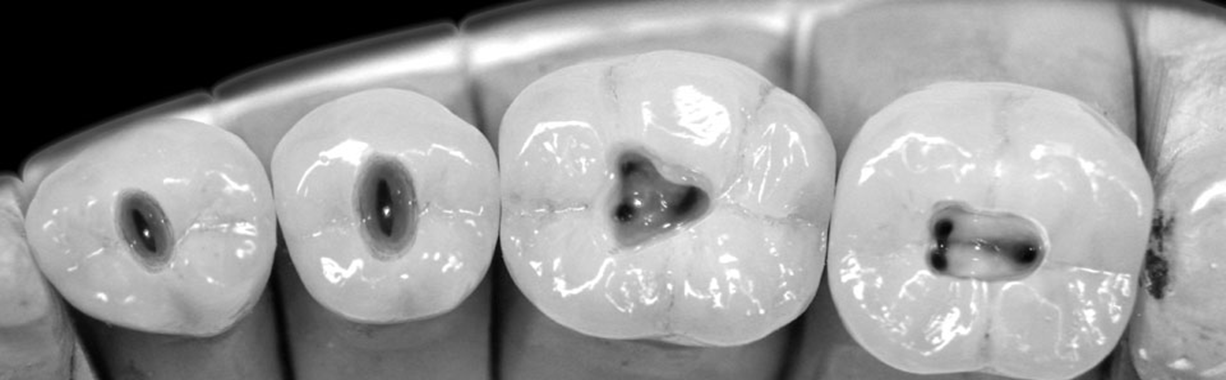 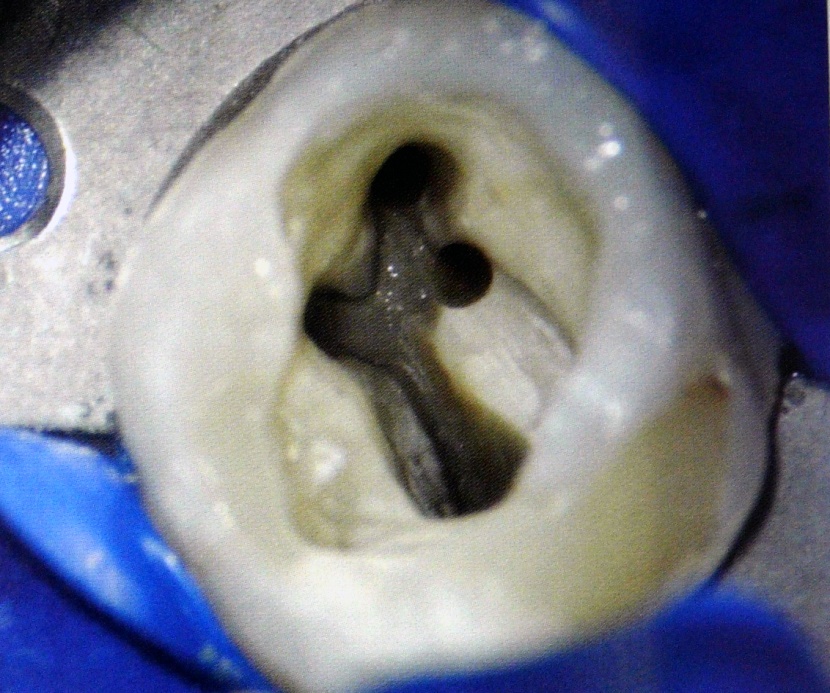 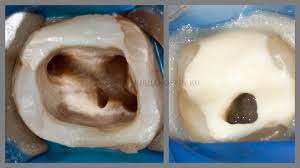 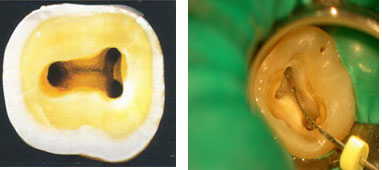 Видалення пульпи
Ампутація коронкової пульпи
Екстирпація кореневої пульпи
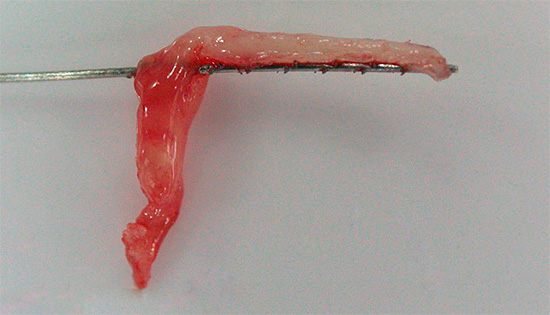 Визначення робочої довжини кореневого каналу
Робоча довжина - це відстань від опорного, зовнішнього краю зуба до фізіологічного отвору. Визначається за допомогою таблиць та інструментів, рентгенологічного знімка або апекслокатора.
Інструмент вводять в кореневий канал до відчуття легкого уколу. Визначають за допомогою рентгенографії, крім того, використовують спеціальний апарат - апекслокатор.
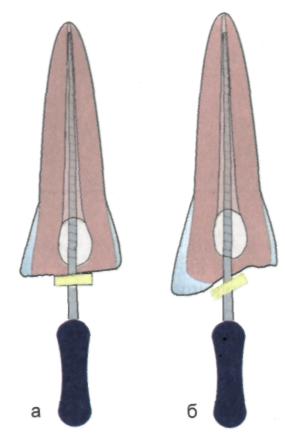 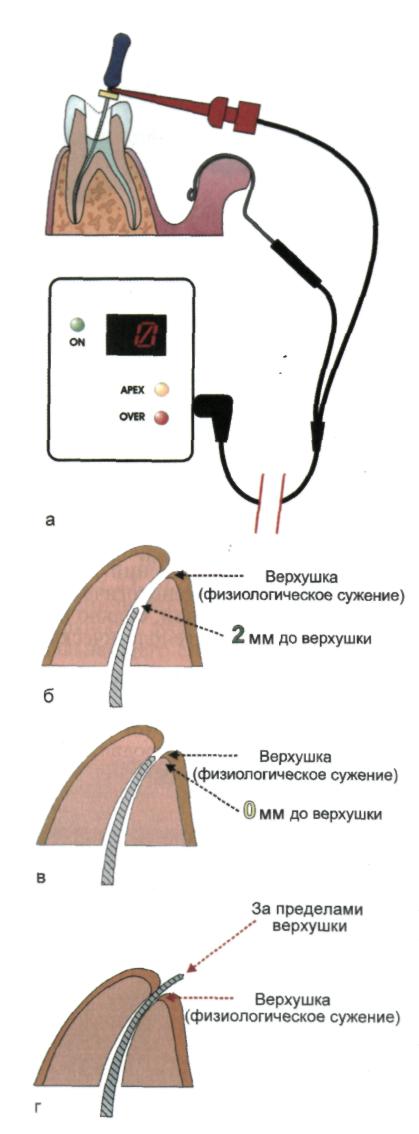 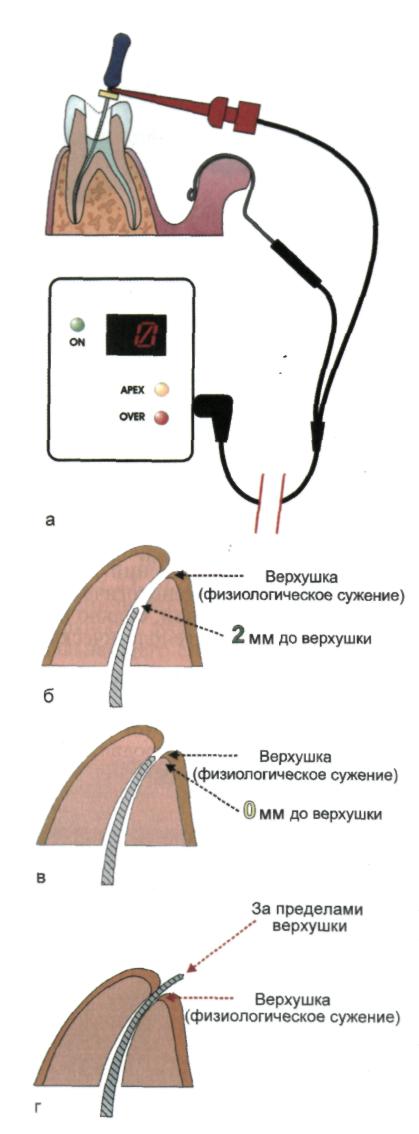 1. Електронний метод  (довжина КК визначається правильно в 73,1% випадків) за допомогою апекслокаторів
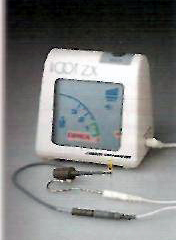 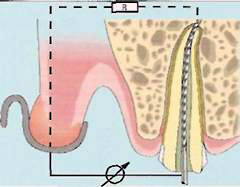 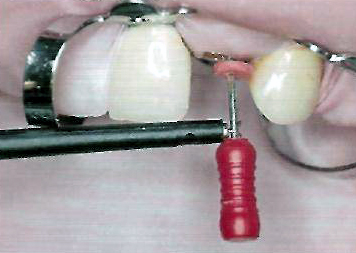 2. Рентгенологічний метод (довжина КК визначається достовірно в 83,5%
випадків)
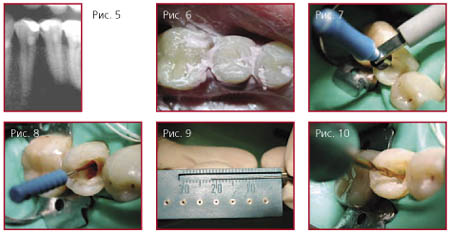 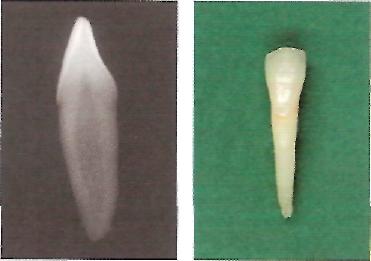 3. Топографо-анатомічний метод Середнє співвідношення висотикоронки зуба до довжини кореня ( 1 / 2).
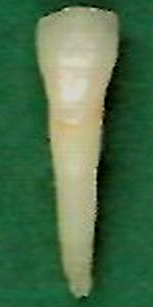 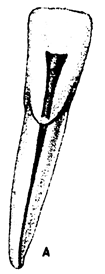 4. Табличний метод Довжина КК визначаєтся  з середніх даних довжини зуба
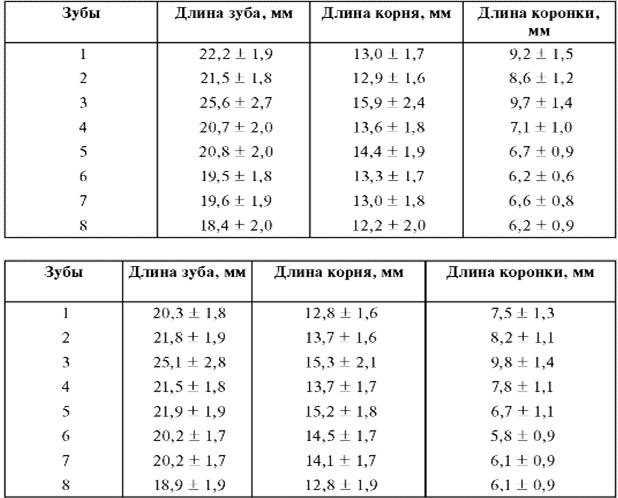 5. Рентгенологічний з введеним в кореневий канал інструментом
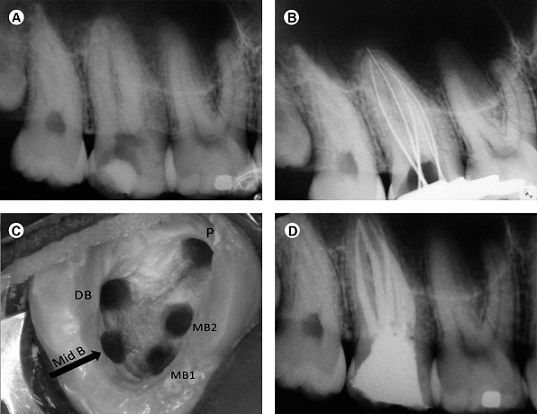 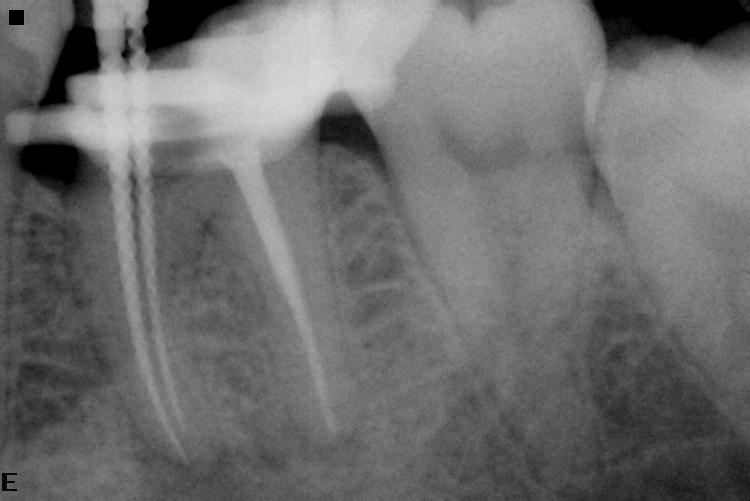 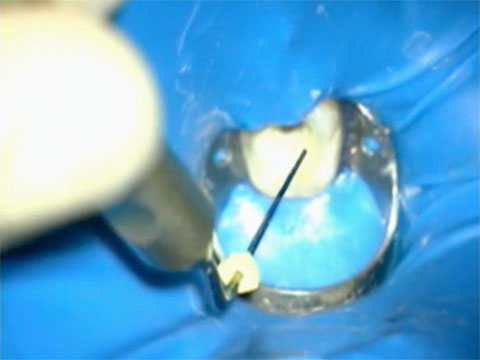 6.Конусно променева компьютерна томографія
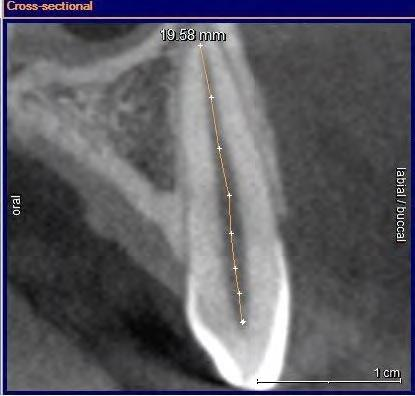 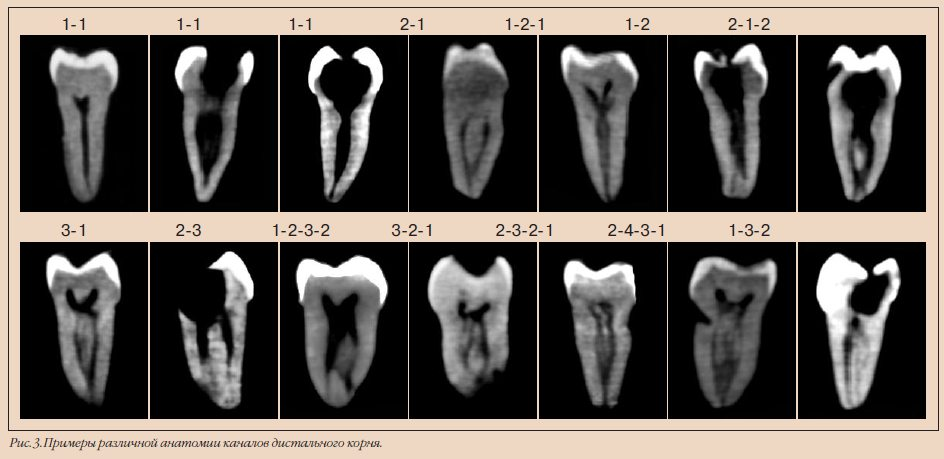 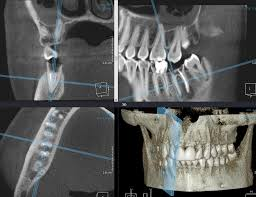 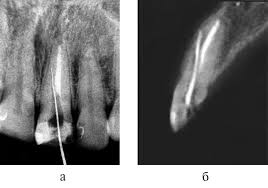 4. Ендодонтичний інструментарій.
Стандарти ISO.
Крітерії класіфікації
1.  Призначення інструмента
2. Метод  виготовления. 
3. Материали,з яких виготовлени інструменти  (сплав)
4. Гнучкість інструмента.
5. Довжина інструмента.
6. Розмір і форма поперечного розрізу  інструмента.
7. Форма робочої частини и верхівки інструмента.
8. Конусність інструмента.
9. Спосіб приведення в дію (ручні та механічні)).
Класифікація сучасного ендодонтичного інструментарію
A. За призначенням
1. Дослідницькі або діагностичні інструменти:
коренева голка, гладка з круглим перетином 
-голка Міллера;
глибиномір; верифер;
 К-файли зі стопом.
2. Інструменти для видалення м'яких тканин туба:
- пульпоестрактор;
 профайли;
- К-римери,
3. Для проходження і розширення кореневого каналу:
3.1. Для розширення гирла каналу:
бор типу Gates Glidden;
ример типу Peeso (Largo);
ример Beutelrock тип 1 (В1);
ример Beutelrock тип 2 (В2);
профайли; фарсайд; діпстар; К-римери.
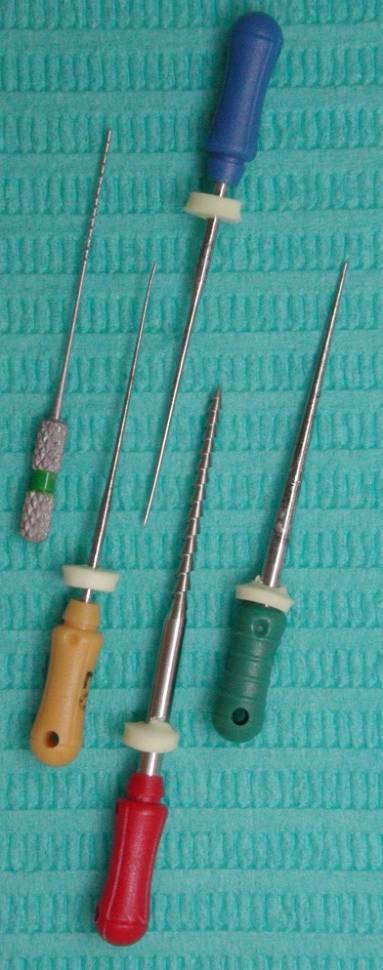 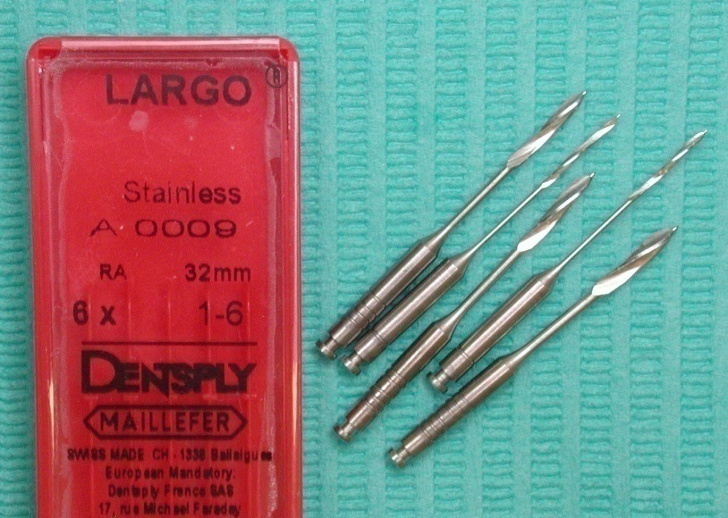 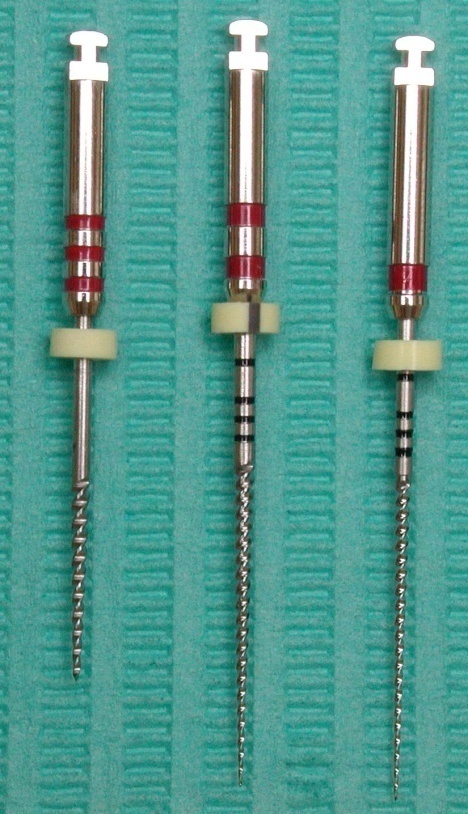 3.2 Для проходження кореневих каналів:
 К-ример;
К-флексорімер;
К-флексорімер Golden mesium;
К-файл нітіфлекс;
Хедстрем файл;
Файл Endosonoree;
Профайли.
4. Для пломбування кореневих каналів:
каналонаповнювач;
К-ример;
Спредер, плагер;
Конденсор, Гутта-конденсор;
Переносник тепла Hear-carrier.т
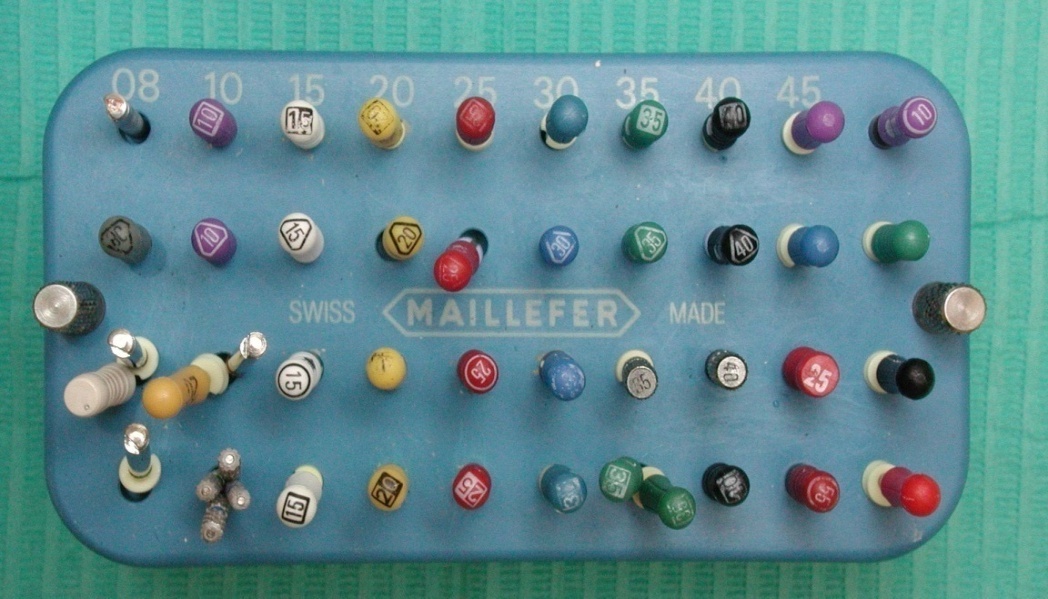 3.2, 3.3 – інструменти для проходження і для розширення кореневого каналуФайли – інструменти найбільш часто використовують для видалення твердих тканин із каналу. Вони створюються шляхом скручування круглого стержня
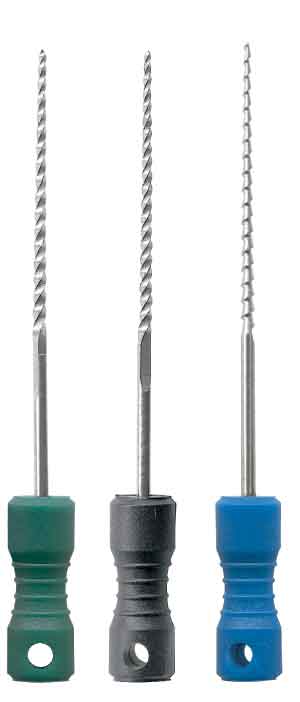 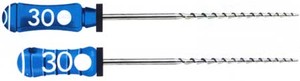 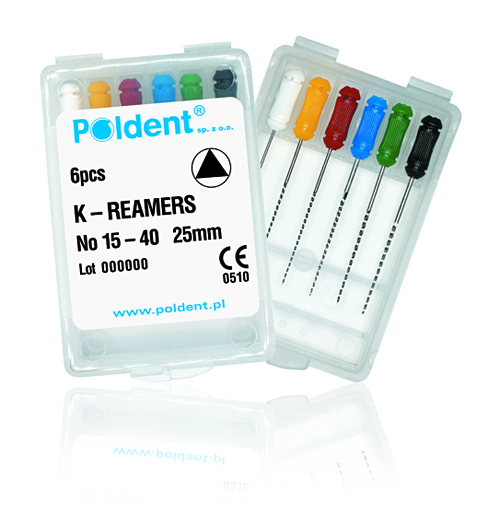 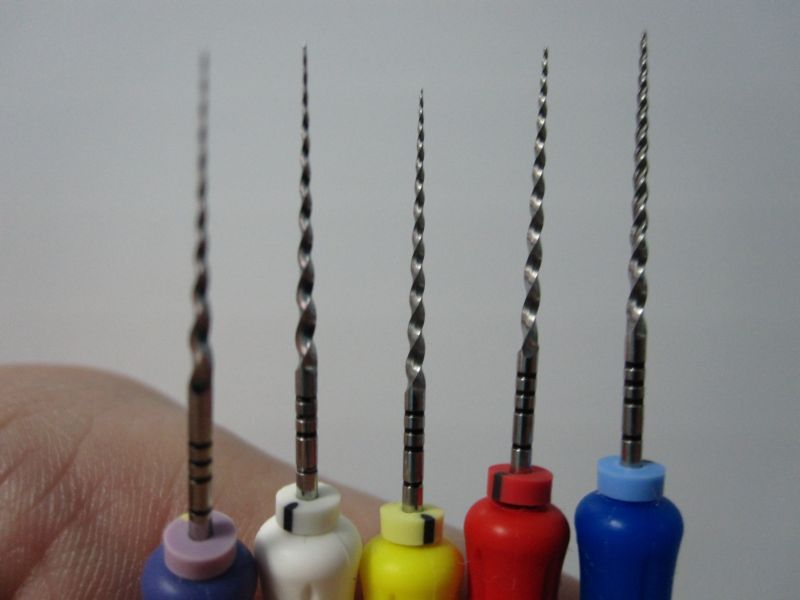 КЛАСИФІКАЦІЯ ЗА ПРИЗНАЧЕННЯМ
  діагностичні інструменти;
  інструменти для видалення м’яких тканин зуба;
  інструменти для механічної обробки каналу:
        3.1. інструменти для розширення устя каналів;
        3.2. інструменти для проходження кореневого каналу;
        3.4. інструменти для розширення кореневого каналу;
4.    інструменти для пломбування кореневого каналу.
ДІАГНОСТИЧНІ ІНСТРУМЕНТИ
Вимірювання глибини кореневого каналу
Введення в кореневий канал турунд
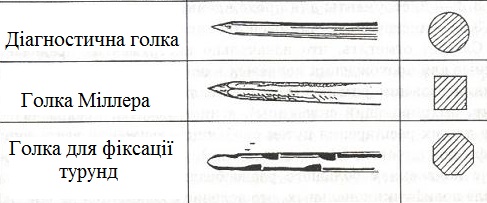 ІНСТРУМЕНТИ  ДЛЯ  ВИДАЛЕННЯ  М’ЯКИХ ТКАНИН
Видалення з кореневого каналу пульпи або її розпаду.
Подрібнення, висічення та видалення інфікованого дентину зі стінок каналу.
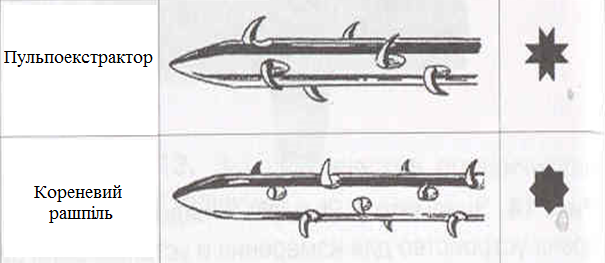 ІНСТРУМЕНТИ ДЛЯ ПРОХОДЖЕННЯ ТА РОЗШИРЕННЯ КОРЕНЕВОГО КАНАЛУ
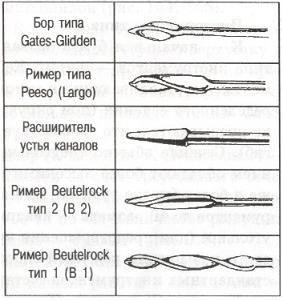 Для розширення устя кореневого каналу:
Дриль Gates-Glidden
 Дриль Peeso (Largo)
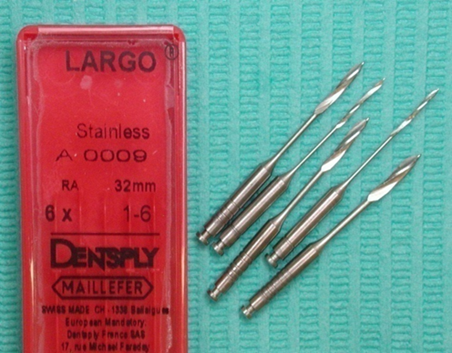 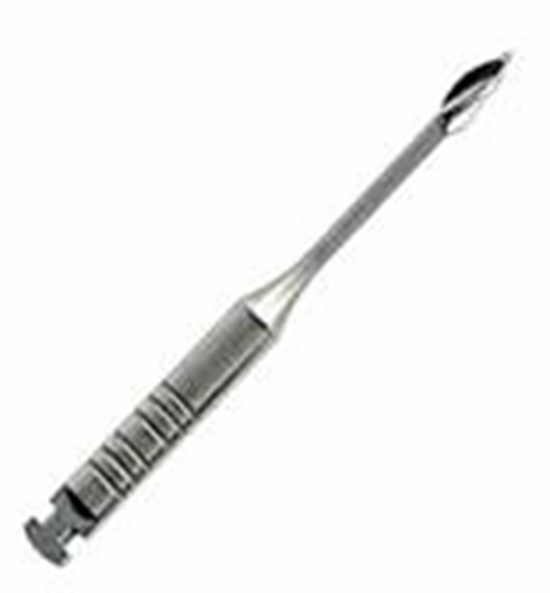 2. Інструменти для проходження і розширення кореневого каналу
Дрильбори К-типу: 
К-ример, 
К-флексоример,
К-ример фарсайд, 
К-файл, 
К-флексофайл, 
патфайндер
Кореневі бурави або файли Хедстрема
NiTi-тип інструментів
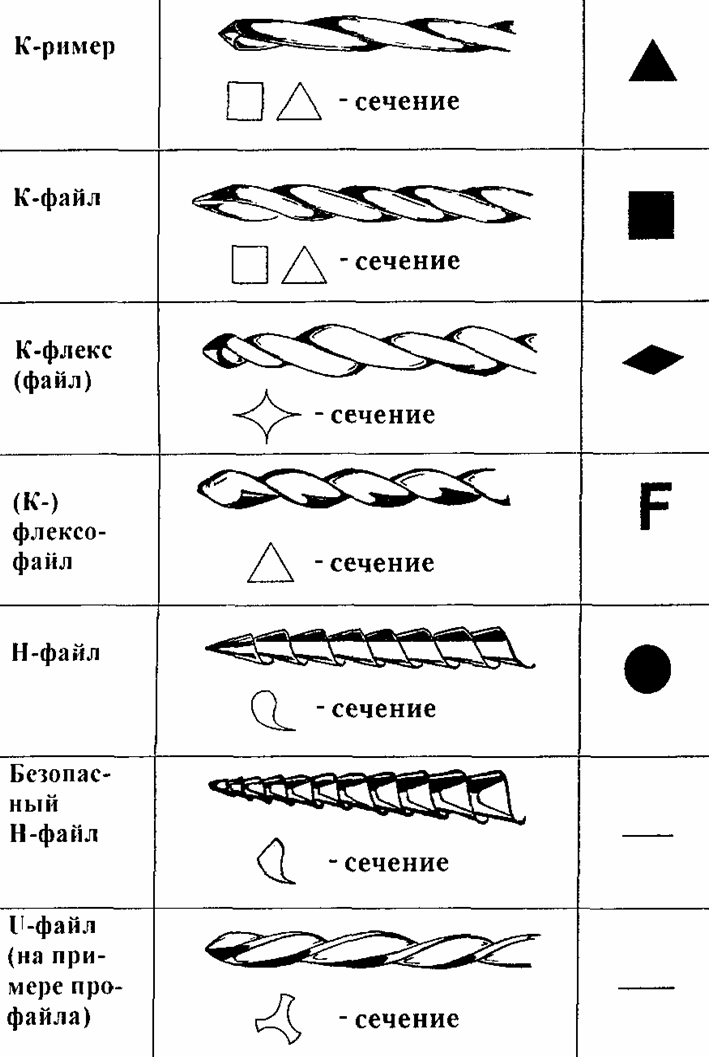 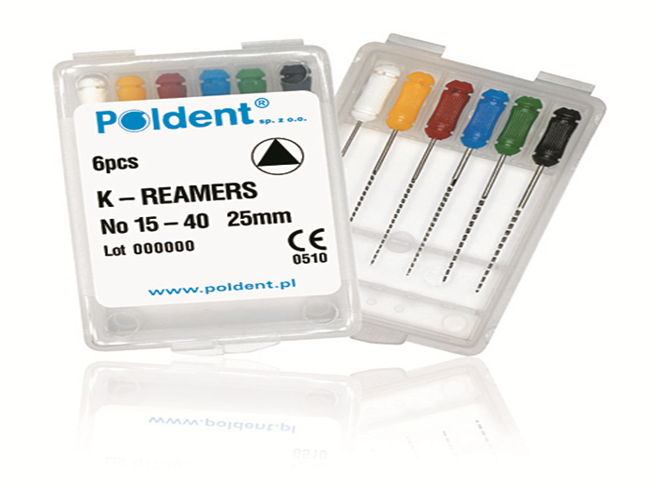 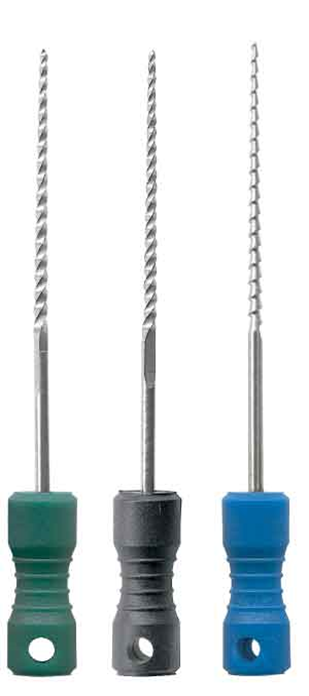 Інструменти для проходження та розширення  кореневих каналів.

Римери. Виготовляються скручуванням і витягуванням дроту, який на перетині має трикутну або квадратну форму з гострим або гладким спіралеподібним ріжучим краєм.
Римери використовуються для розширення і надання круглої форми каналу.
 Основна методика роботи - прокручування на півоберта (90 °) з витяганням і одночасним скоблении стінок і витяганням дентинної тирси з каналу.
Файли. Інструменти служать для обпилювання стінок каналу. Інструмент вводять в канал до упору, виводять його, обпилюючи стінки каналу. Інструмент злегка прокручують в каналі не більше, ніж на 90 °. В процесі препарування каналу інструмент витягують і знову вводять в канал, притискаючи робочою частиною до стінки каналу.
Види файлів: К-файл, Флексо-файл і їх різновиди. Виготовляють методом закручування  дротяної заготовки з високоякісної сталі.
Нітіфлекс- файл - виготовляється з нікельтітанового сплаву підвищеної гнучкості. Підвищена гнучкість знижує ризик ускладнень.
ІНСТРУМЕНТИ  ДЛЯ ПЛОМБУВАННЯ КОРЕНЕВОГО  КАНАЛУ
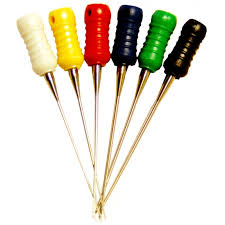 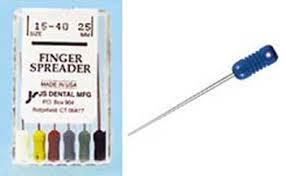 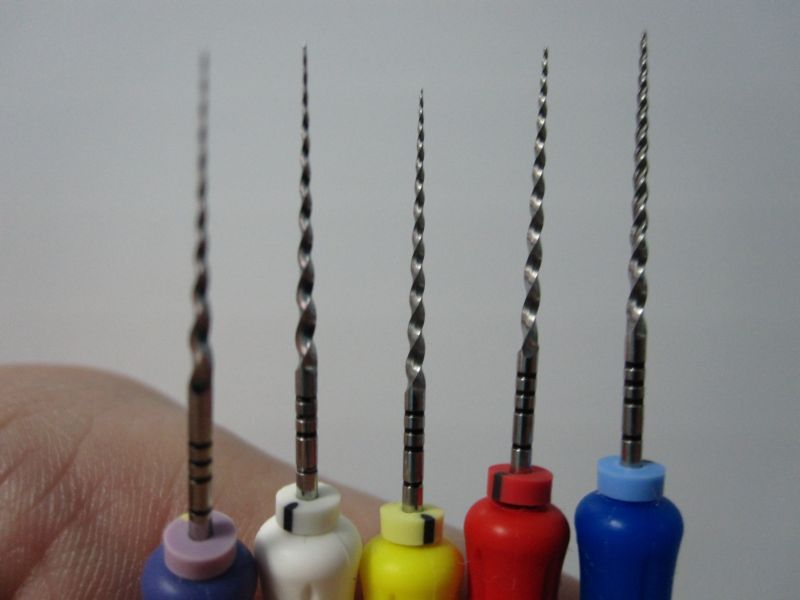 За способом виготовлення розрізняють:
Виготовлення методом скручування конусоподібної проволки (заготовку – проволоку з різною кількістю гранів  стягують по довжині , закручують на спеціальній машині)
Виготовлення методом фрезерування (виточування).

Інструменти, виготовлені методом скручування:
-K-File – має виток від 0.2 до 0.5 нарізoк на 1 мм;
Інструмент робить зворотньо-поступальні рухи
-K-Reamer – має виток від 0.1 до 0.2 нарізки на 1 мм;
Інструмент робить обертальні рухи.
-F-Flex-File – має два ріжучих і два пасивних кута.
-Flexofile – має 1,8 витків на 1 мм, кінчик тупий, неріжучий
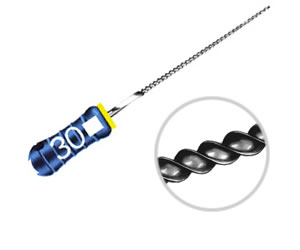 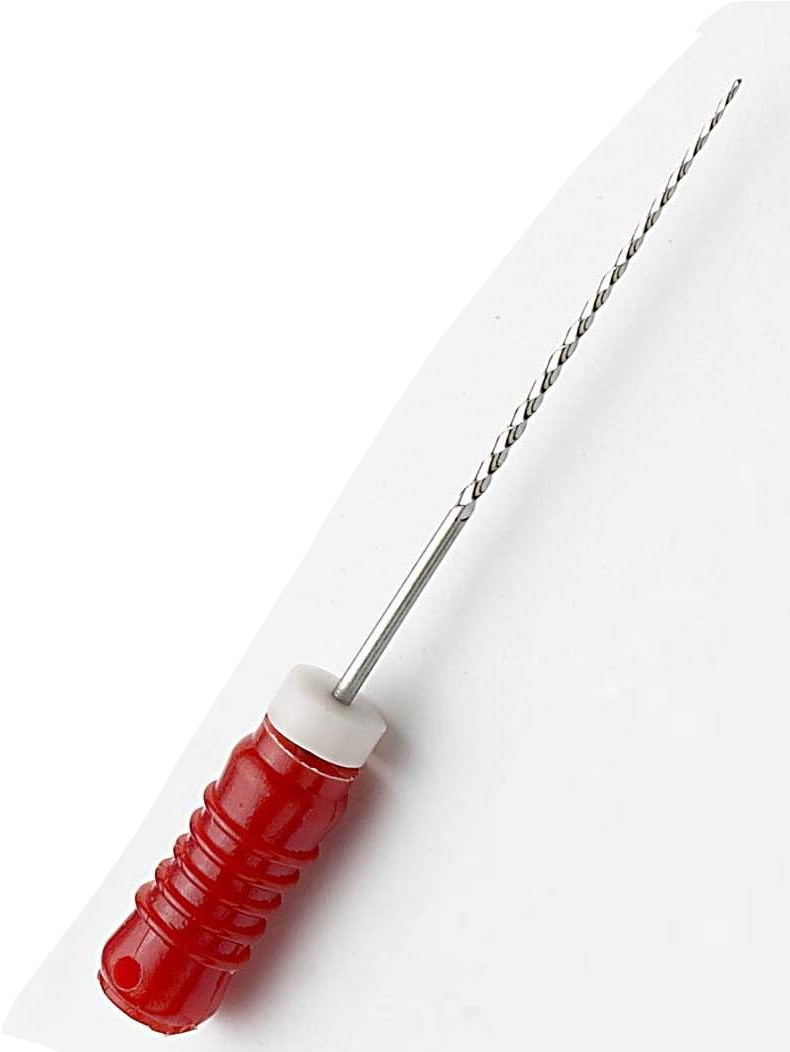 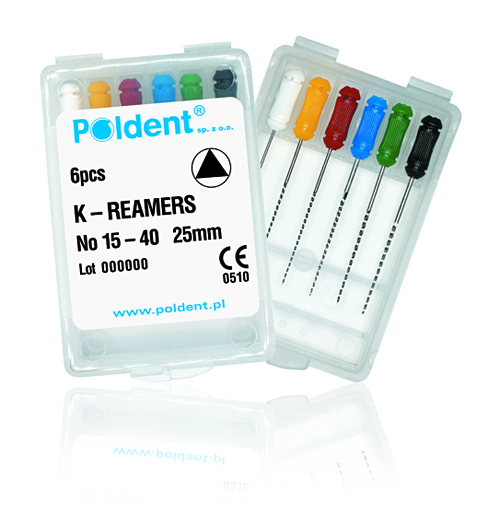 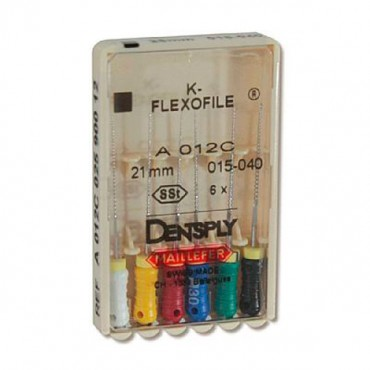 Інструменти, виготовленні шляхом фрезерування

Hedstrem-File або H-File -  зовнішній вигляд інстурмента – ряд конусів із діаметром, що збільшується  від кінчика до тримача . Ріжучий край має практично прямий кут. Оберт при русі виключається.
 Flex-R-File – інструмент для роботи по методу збалансованих сил. Обертається проти часової стрілки, створюючи зворотньо-поступальні рухи. Кінчик не ріжучий.
Всі інструменти із нікель-титанового сплаву виготовлені шляхом фрезерування.
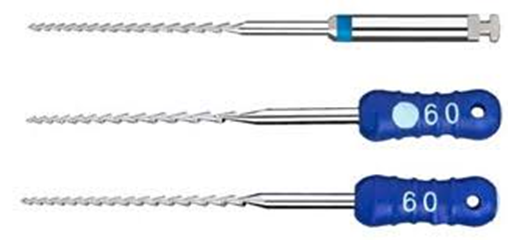 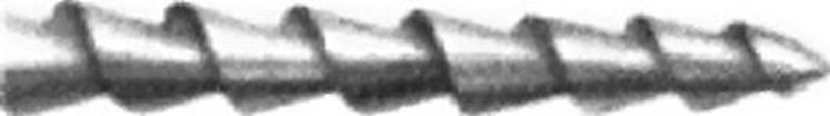 Матеріали, з яких виготовляються інструменти
Сплави: нержавіюча сталь, вуглецева сталь, титан, нікель-титан.
Гнучкість інструменту
Найбільш ламка з цих сплавів - вуглецева сталь,
найбільш гнучка - нержавіюча сталь, 
еластичнішим -сплав титану і найбільш пластичний - нікельтитановий сплав. 
Найменш гнучкі інструменти - інструменти з чотирикутним поперечним перерізом.
Більш гнучкі -з трикутніим перерізом
 найбільш гнучкі - з ромбоподібним перерізом
 Найбільш тендітні інструменти - фрезеровані.
Довжина інструментів може бути:
а) 19 (18) мм;
б) 21 мм;
в) 25 мм;
г) 28 (31) мм.
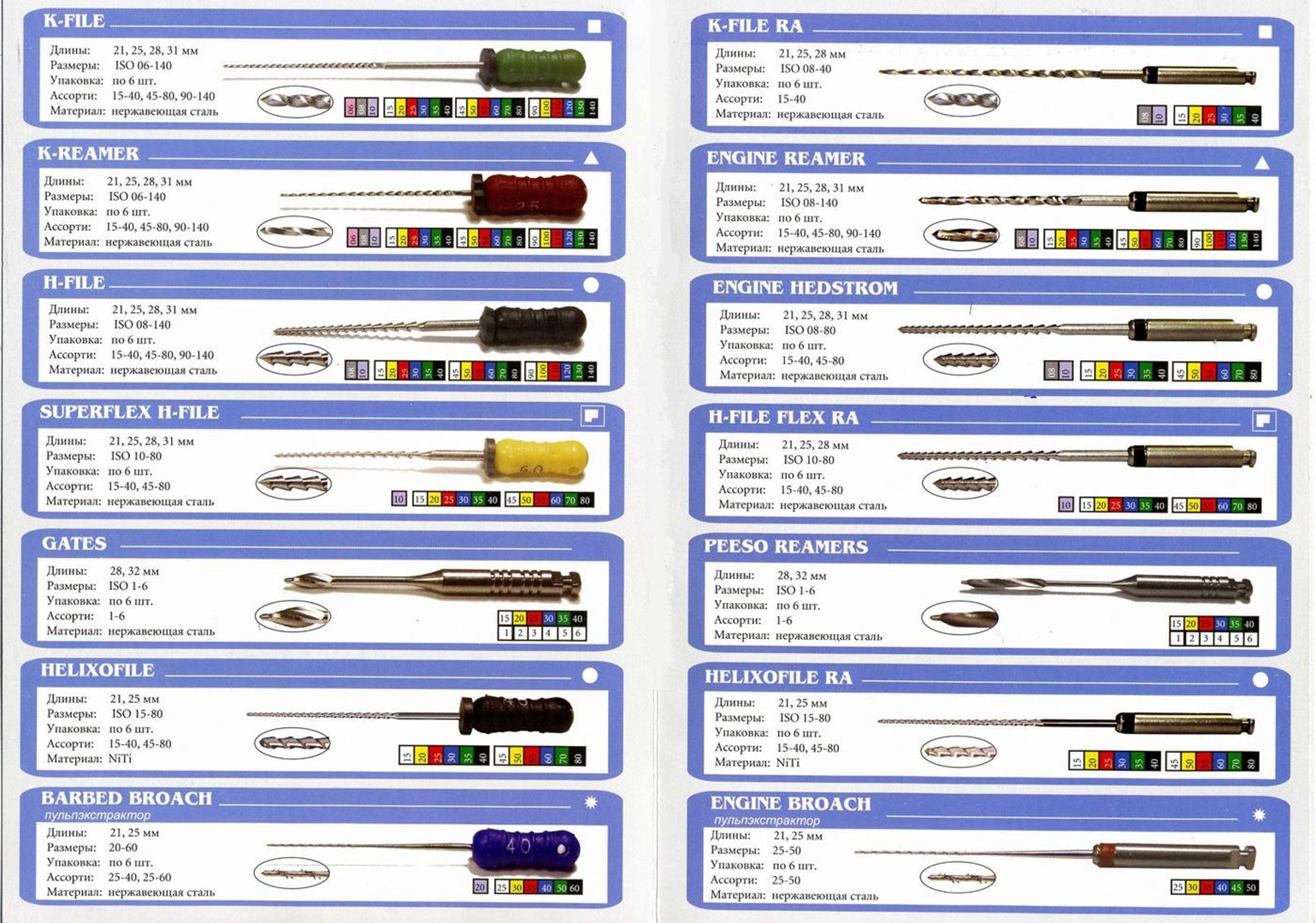 Робоча частина інструменту майже завжди має довжину 16 мм.
Стрижні інструментів можуть бути градуйовані насічками.
Інструменти можуть бути зі змінною довжиною робочої частини. Вони оснащені робочою ручкою з міліметровою градуюванням і затискним пристроєм для установки робочої довжини.

Розмір файлів і римерів визначається діаметром верхівки і позначається цифрами в сотих частках міліметра - від 06 до 140.
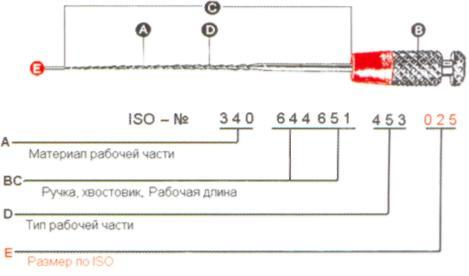 Кольорове кодування ендодонтичних інструментів ISO
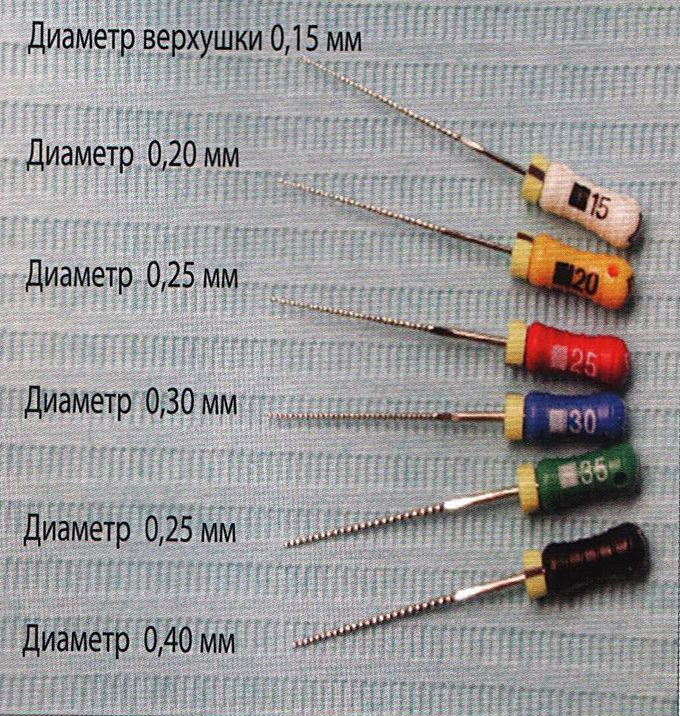 Ендодонтичні наконечники
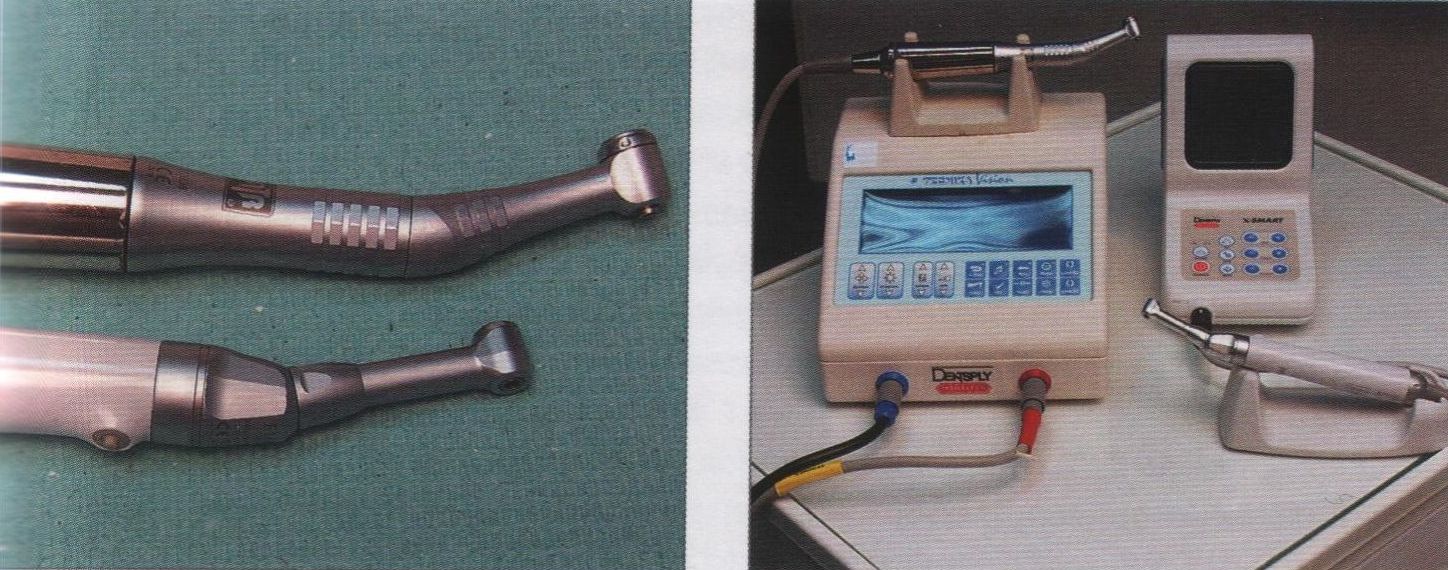 1. Обертальні:
А) звукові (вібраційні рухи на частоті 1500-6500Гц), які знаходяться в межах чутності людського вуха.
Б) ультразвукові (вібраційні рухи з частотою 20000-45000Гц) вона знаходиться за межами чутності вуха.

2. Механічні:
A) ротаційні (обертання інструменту за годинниковою стрілкою зі швидкістю 100-300 об / хв);
Б) зворотно-поступальні (рух інструменту вгору-вниз);
B) обертальні зі зворотно-поступальним рухом в межах 90 °.
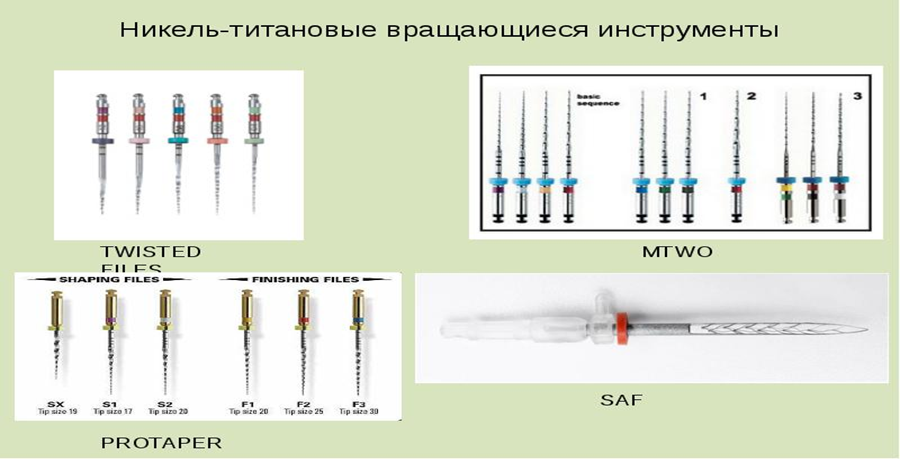 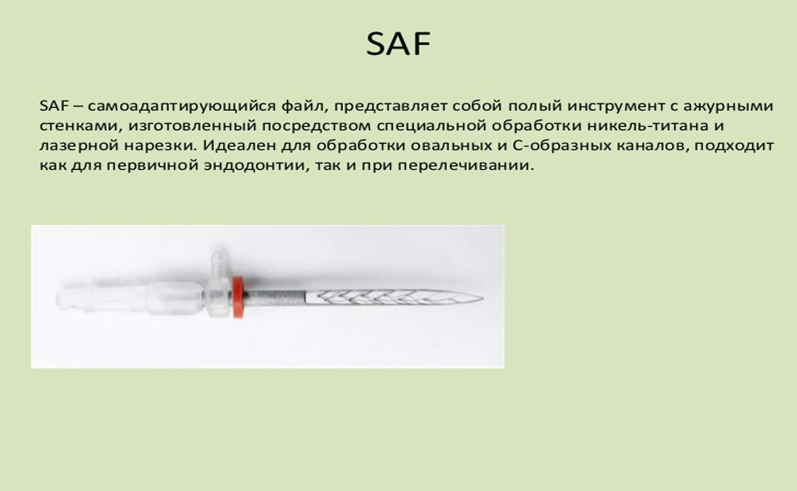 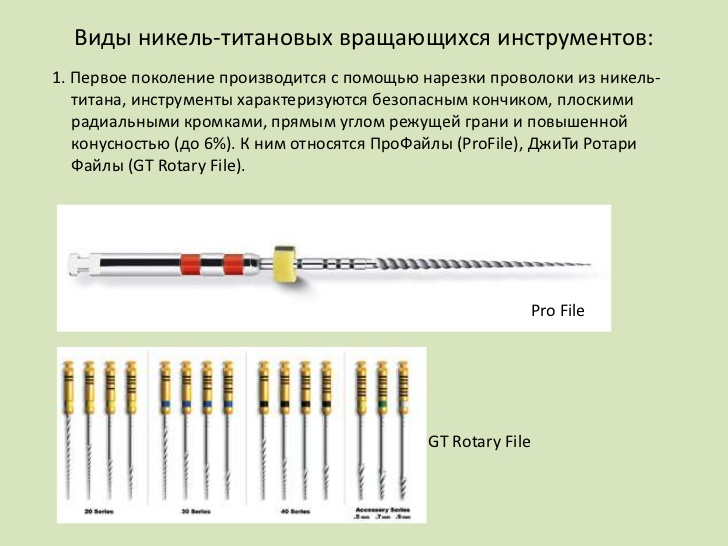 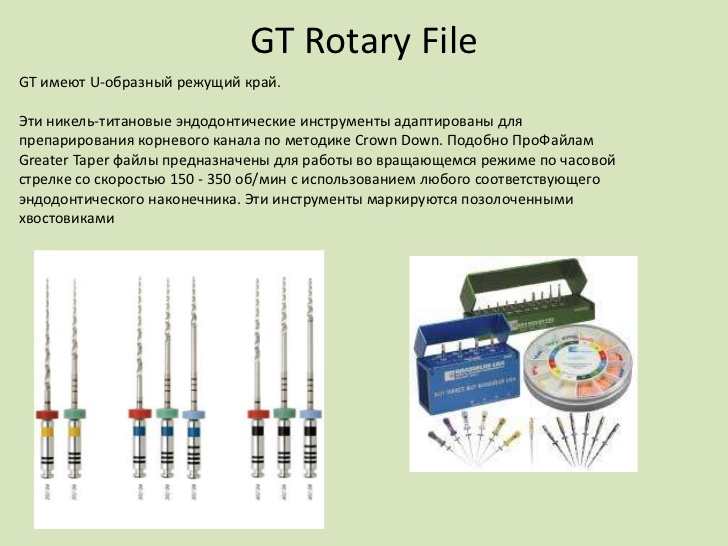 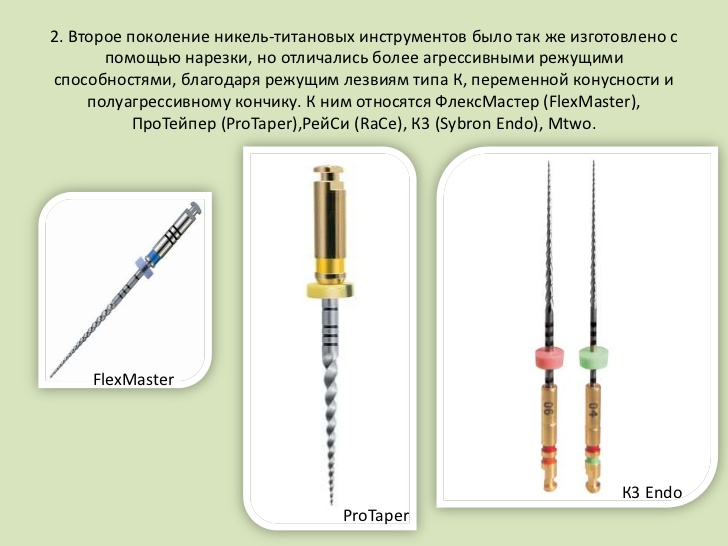 Ендомотори
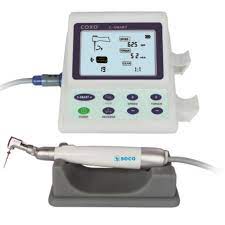 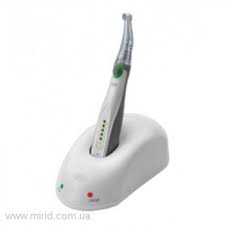 Види: 
Giromatic
Endocursor
IntraEndoLift 
IntraEndo 3EDSY
Canal Leader
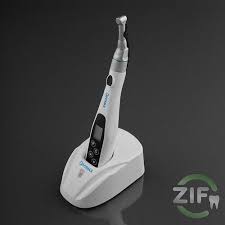 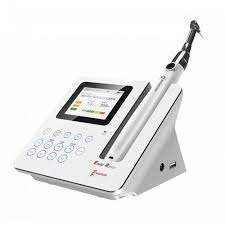 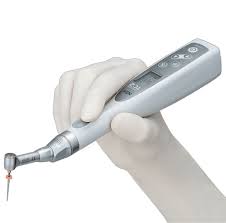 5. Інструментальна та медикаментозна обробка кореневих каналів
Механічна обробка кореневого каналу
Завдання:
Видалення некротизованого дентину зі стінок корневого каналу.
Збереження природньої кривизни каналу.
Рівномірне розширення викревленого кореневого каналу по всій довжині.
Збереження фізіологічної верхівки.
Створення апікального упору.
Механічна обробка кореневих каналів
Мета:
Препарувания стінок кореневого каналу з метою профілактики контамінації періодонту мікроорганізмами
Етапи механічної обробки кореневого каналу
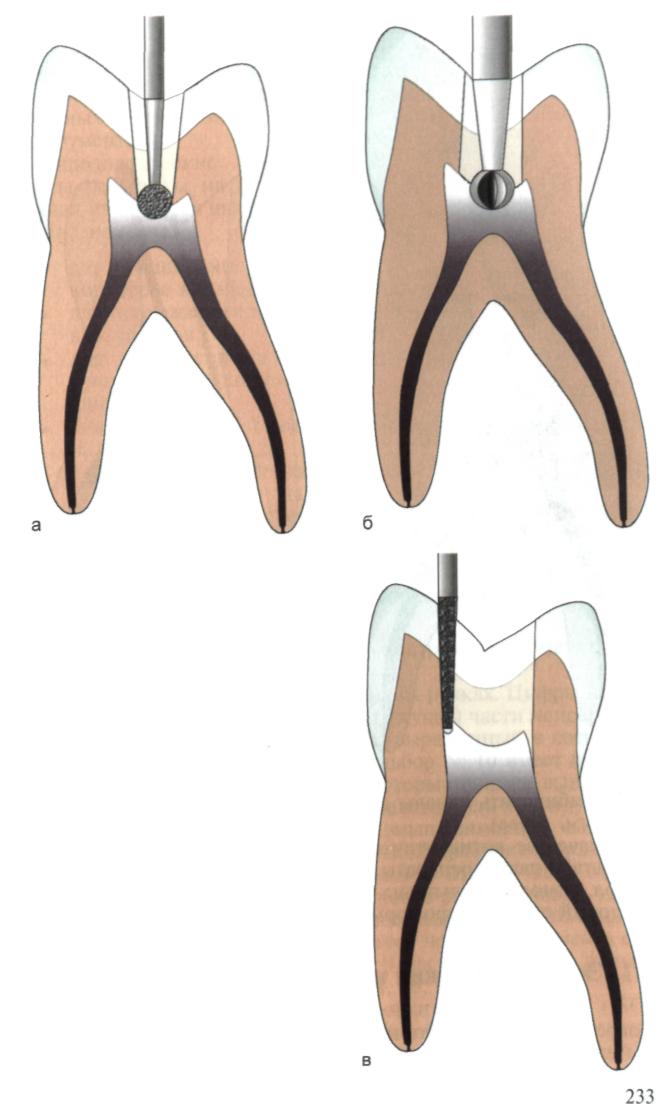 1. Розкриття порожнини зуба і створення якісного  доступу до гирла каналу.
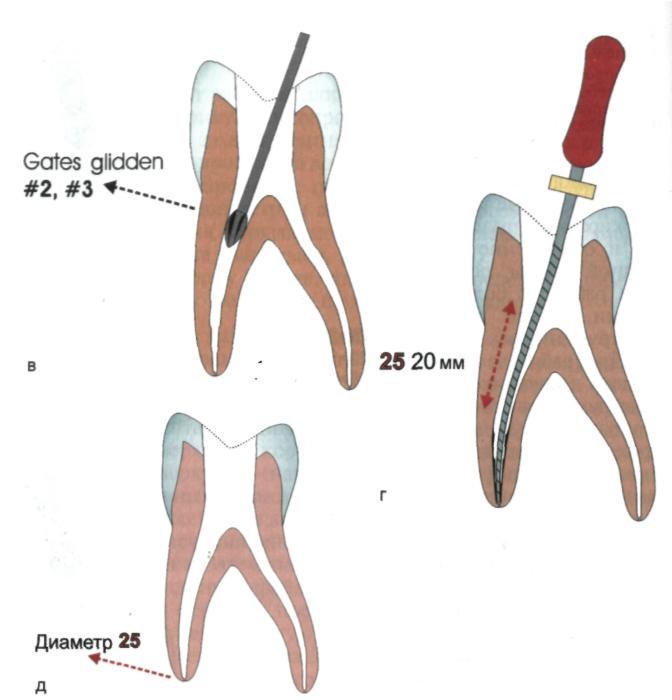 2. Розкриття гирла каналу.
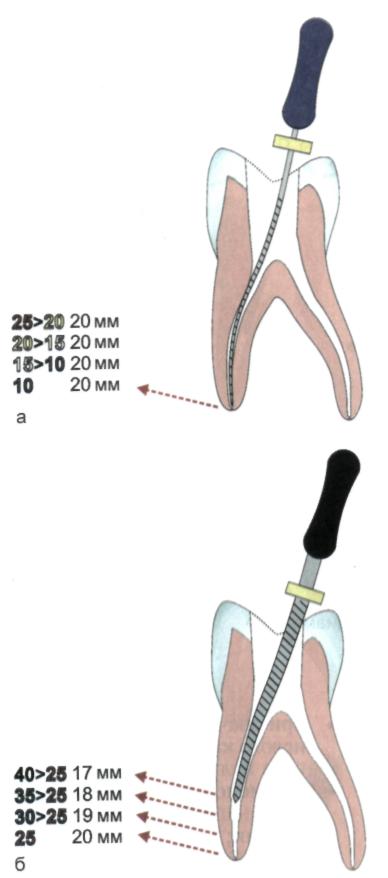 3. Проходження кореневого 
каналу.
  
4. Розширення кореневого каналу.
Прийоми препарування кореневого каналу в залежності від виду руху інструмента
Рімінг – робота інструментами (K-reamer) шляхом їх послідовного введення (пенетрації) в канал, обертання (ротації) і виведення (ретракції). 
Файлінг – зрізання тканини зі стінок кореневого каналу шляхом повздовжніх рухів без обертання, використовуючи K-file, H-file.
Рекапітуляція – прийом, який дозволяє видалити дентин, котрий накопичився в каналі в процесі препарування, меншими  на один-два розміри інструментами
Розширення кореневого каналу.
Розширення кореневого каналу починають файлом того ж номера, що і римера, яким було завершено проходження.
При розширенні кореневого каналу слід дотримуватися ряду вимог:
Сувора послідовність застосування інструментів для обробки каналів від меншого до більшого.
Обертання по ходу годинникової стрілки, не надаючи сильного тиску.
Необхідно систематично витягати з каналу інструмент для контролю його стану.
Хімічне розширення кореневих каналів
Гіпохлорит натрію 
(NaOCl 5,25 - 0,5%) 
ірригаційний засіб для кореневих каналів. Сильний окислювач.
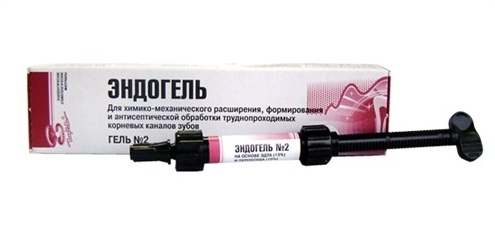 ЕДТА 
етилен-діамін-тетраоцтова кислота. Викликає демінералізацію дентину.
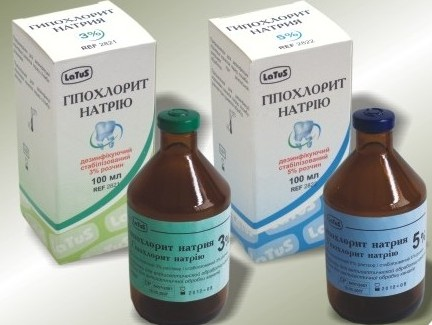 Методики препарування кореневих каналів
1. Механічні:
Ручні 
Машинні:
Ротаційні
Реципрокні
Комбіновані
2. Вібраційні:
Акустичні
Ультразвукові
Магнітострикаційні
П’єзоелектричні
3. Лазерні
1. Апікально-коронкові:
     Стандартний
Метод «step back»
Метод Roane (balanced forces)
                  2. Коронково-апікальні:
Метод «crown-down»
Метод Double flared
Метод Canal Master
                  3. Гібридні:
Метод «step back-step down»
Техніка Ruddle
Техніка Buchanan
Техніка GT-Rotary
Апікально-коронкова методика «Step-Back»/«крок назад»
Робота інструментом від апексу до устя кореневого каналу. 
Визначення робочої довжини каналу. 
Підготовка та забезпечення вільного проходження каналу в апікальній третині.
Підготовка та забезпечення вільного проходження каналу в середній третині.
Остаточна механічна обробка кореневого каналу. 
Обов’язкове формування апікального уступу (упора).
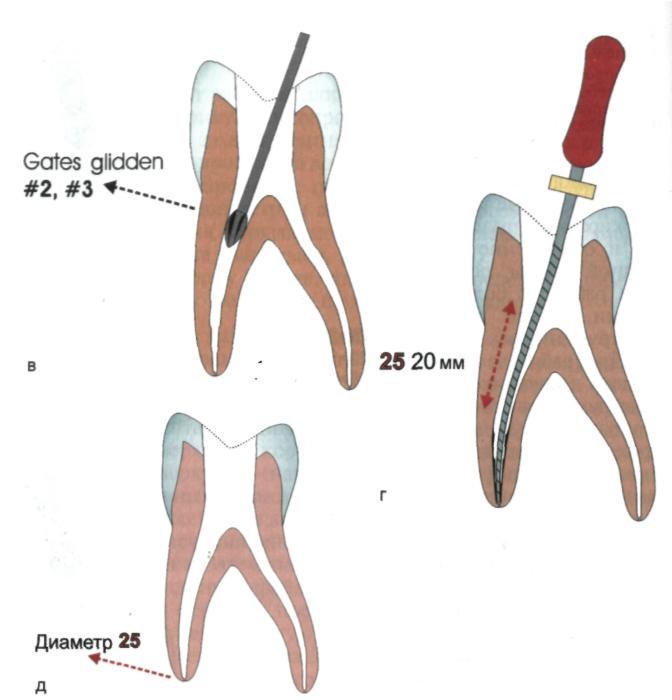 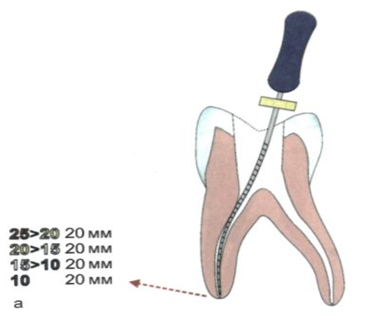 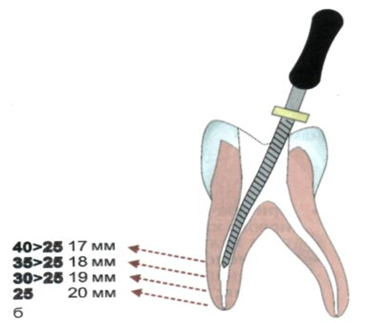 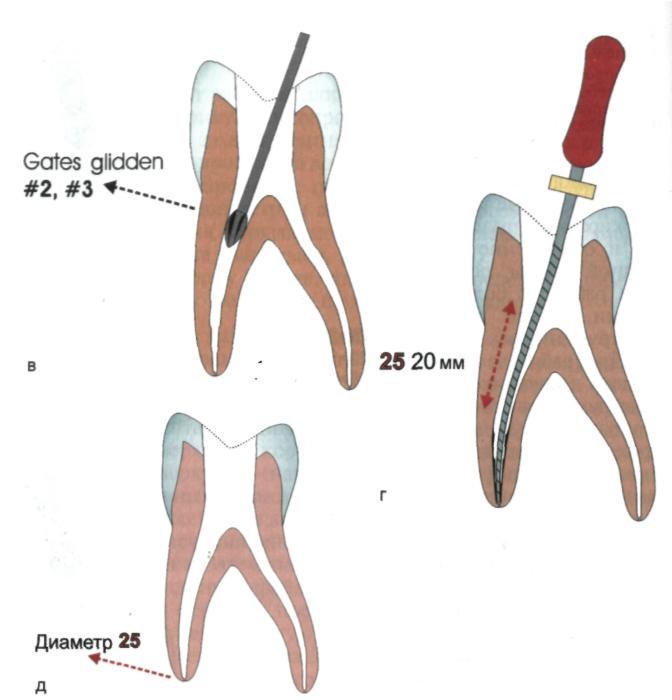 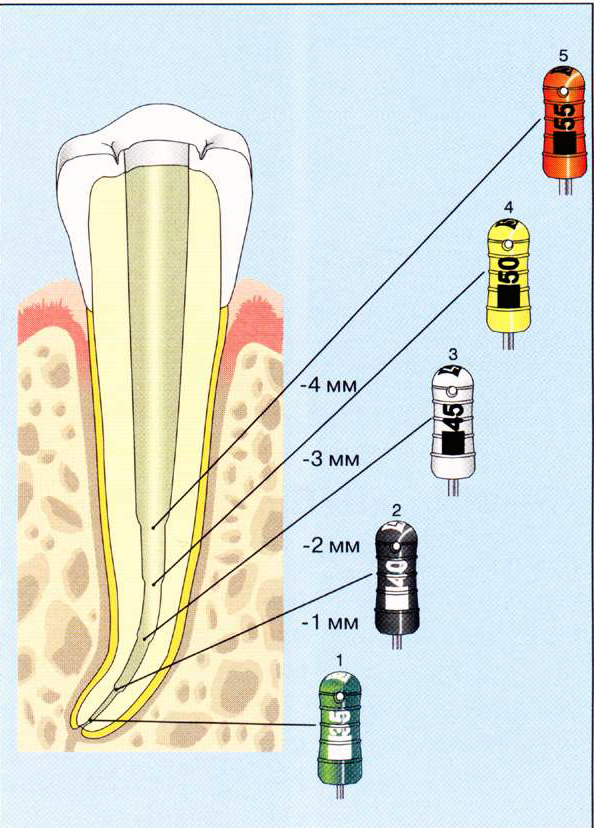 7. Установка усіх інструментів на дану довжину. 8. Рухи «обпилюючі» (зворотньо-обертальні, вверх-вниз) та «заведення годинника» (обертальні рухи). 9. Канал розширюємо на 2-3 розміри (не менше ніж до №25).10. Профілактика заклинювання інструмента і закупорки каналу.11. Повернення до інструмента меншого розміру12. Промивання каналу із ендодонтичного шприца
Апікально-коронкова методика «Step-Back»
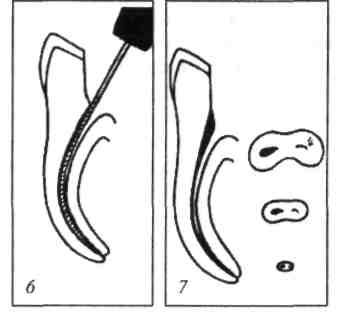 Послідовність використання інструментів: 10, 15, 10, 20, 15, 25, 20, 30, 25, 35, 30, 40, 35, 45, 40, 50, 45 і т.д.
Коронково-апікальна методика «crown-down»
1. Устя каналу обробляють за допомогою LARGO або Gates Glidden.
2.  K-file №35 вводять в канал до упора, фіксують його довжину. Проводять обробку каналу до вільного руху файла. 
3.  Після чого вводять в канал инструмент №30 до упора, фіксують робочу довжину, розробляють канал до вільного руху інструмента, після чого K-file №25 і т.д. 
4.  Після проходження каналу на всю робочу довжину операція проводиться повторно, але, починаючи з інструмента №40, при цьому верхівкова частина буде розширена до більшого розміру. 
5.  Далі процедура повторюється знову, починаючи з K-file №50 і так до тих пір, доки апікальна частина не буде розширена до 25 розміру.
Метод «збалансованих сил» -  комбінація обертання та тиску
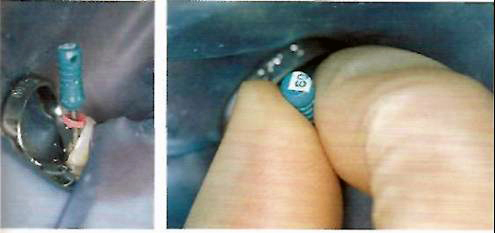 1. Файл з безпечною верхівкою вводится до упору і проводиться по годинниковій стрілці на 90-180º.
2. Після чого інструмент прокручуючи проти часової стрілки на 120-270º з легким апікальним тиском.
3. Інструменти змінюються від меншого розміру до більшого.
4. Використовується гель Canal plus (з метою профілактики заклинювання інструмента в каналі і його перегрівання). 
6. Таким чином обробку каналу на всю довжину, не доходячи на 1—1,5 мм до апікального звуженняПісля такої обробки створюється рівна поверхня каналу з конусом , який відповідає конусу інструмента.
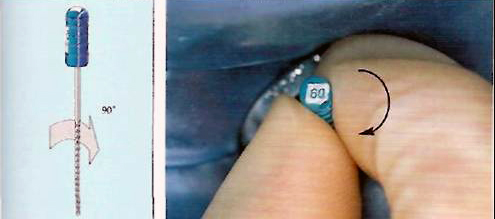 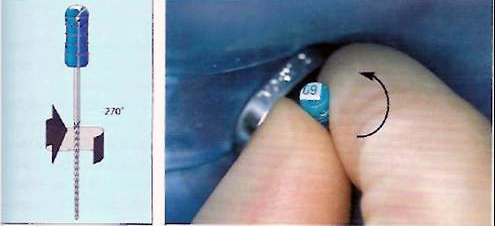 Результат механічної обробки кореневого каналу
Медикаментозна обробка кореневих каналів
Вимоги:
бактерицидна дія на асоціації мікроорганізмів;
не чинити сенсибілізуючої дії на організм;
надавати швидку дію і глибоко проникати в дентинні канальці;
відсутність токсичного впливу на тканини періодонту;
бути хімічно стійкими і зберігати активність при тривалому зберіганні.
Медикаментозна обробка кореневого каналу
Проводиться за допомогою:
ватних турунд на голці, паперових пінів, промивання кореневих каналів за допомогою шприца з ендодонтичною  голкою (тонка, з тупим кінцем і отворами по всій довжині голки).
застосовують:
гіпохлорит натрію, діхлорід натріюН2О2, препарати йоду, фурацилін, KI, дексаметазон, протеолітичні ферменти і т.д.,
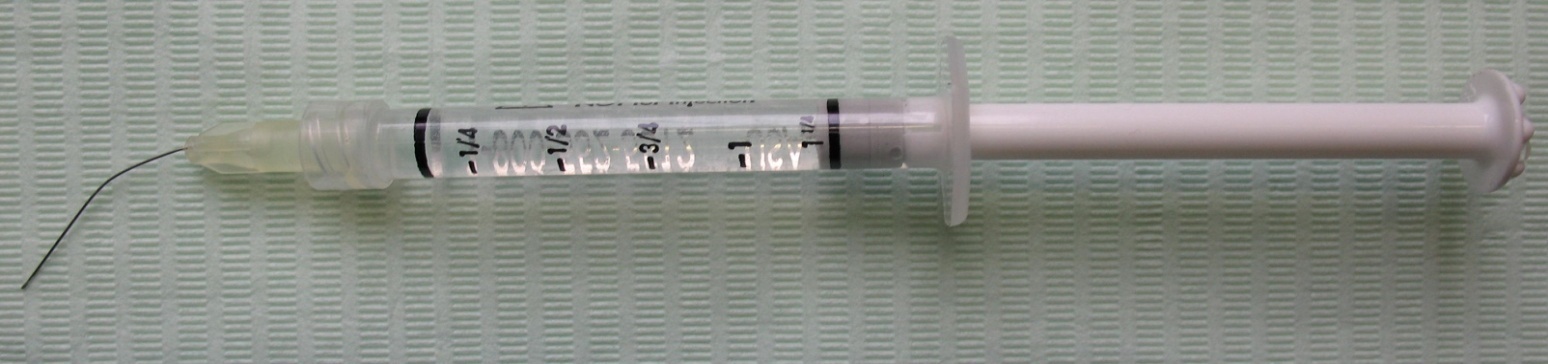 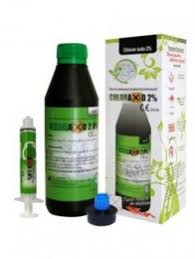 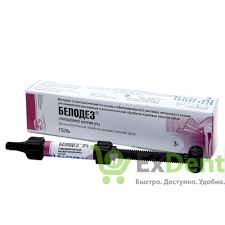 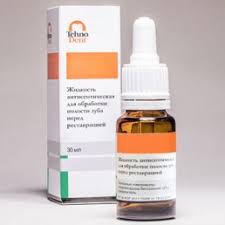 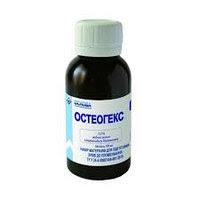 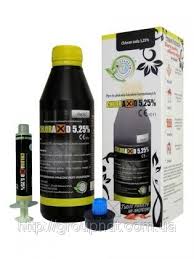 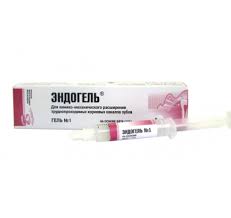 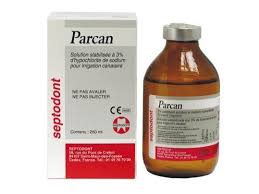 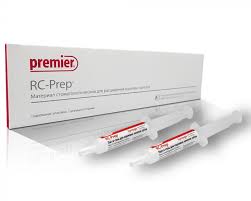 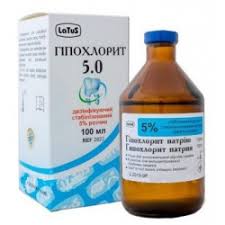 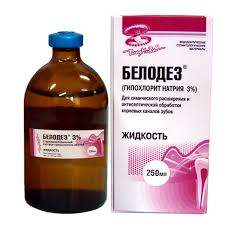 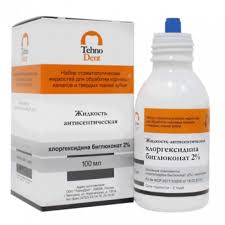 Дякую за увагу!
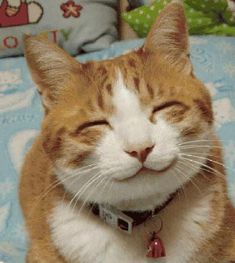